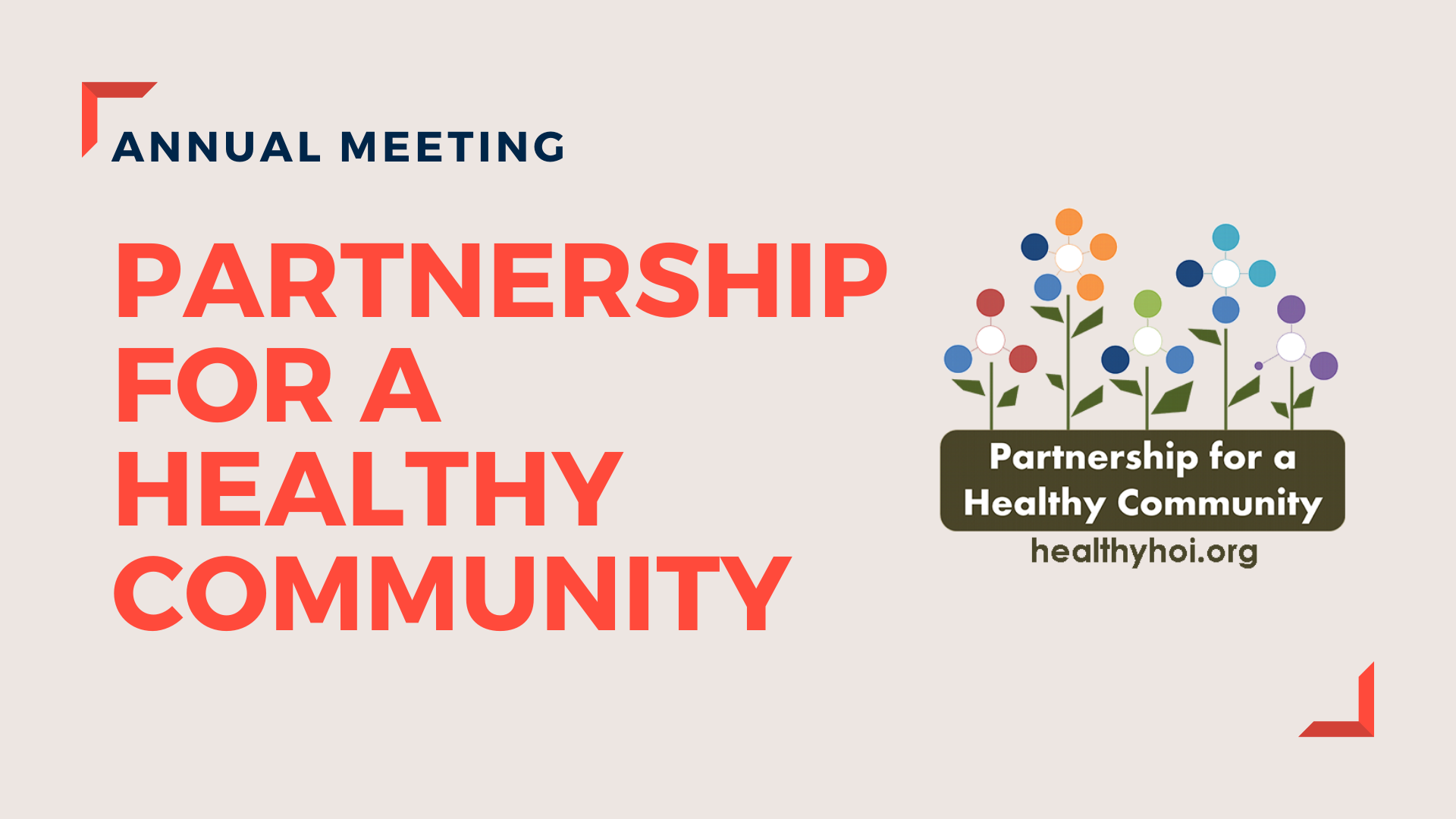 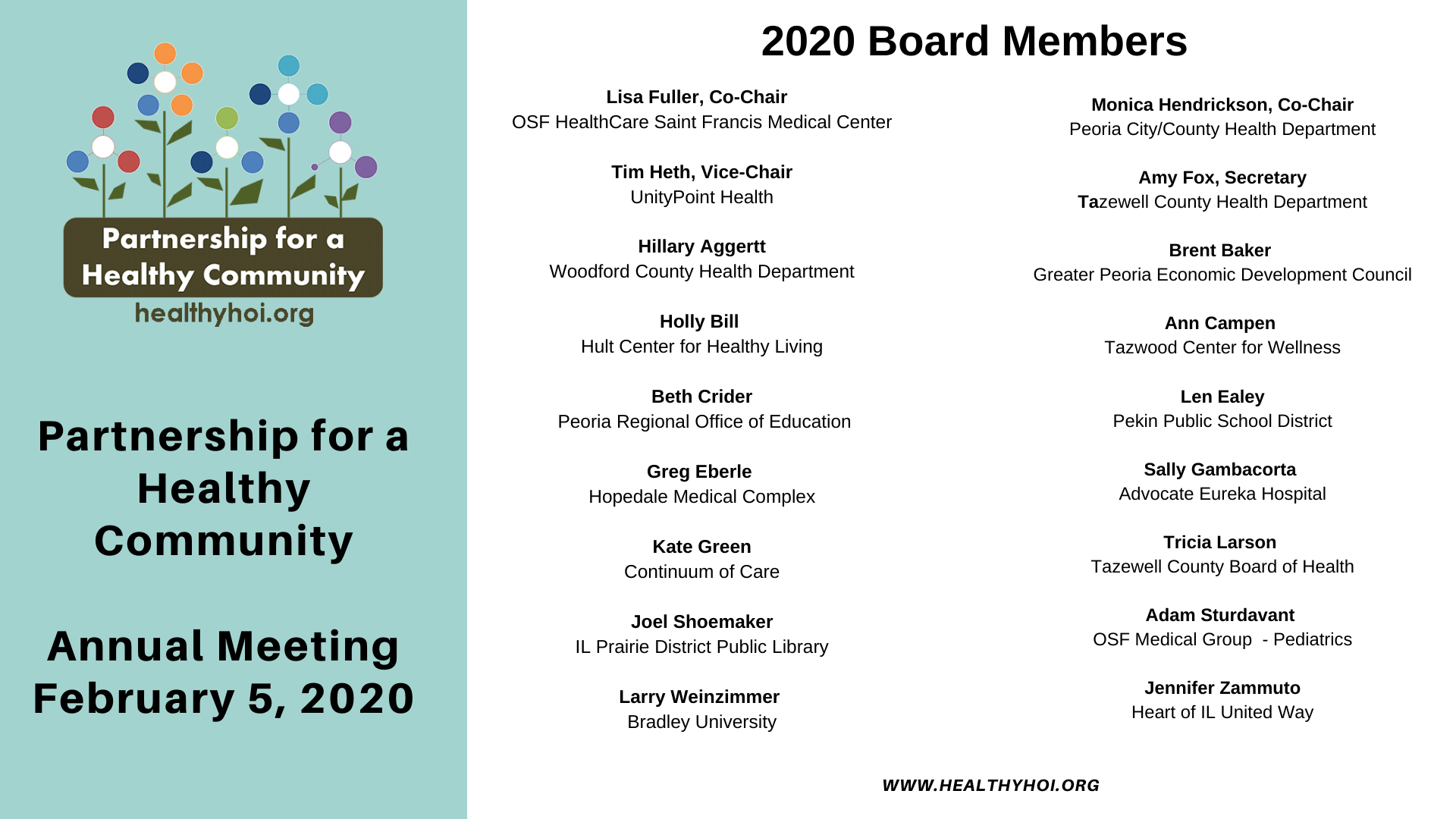 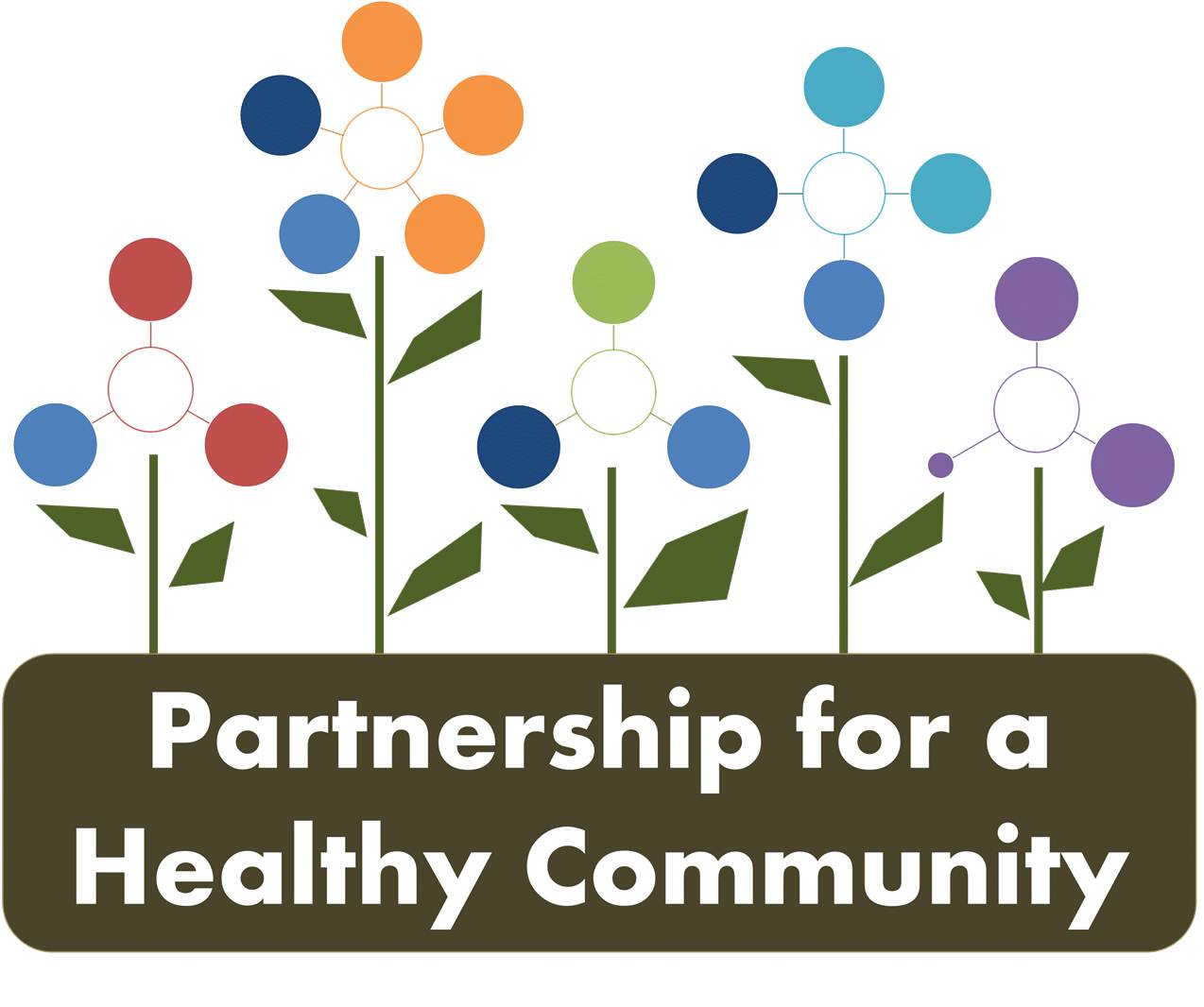 Reproductive Health
2017-2019 Community Health Improvement Plan
Michelle Compton, RD, LDn, CLC
Child and Family Health Program Coordinator
Peoria City/County Health Department
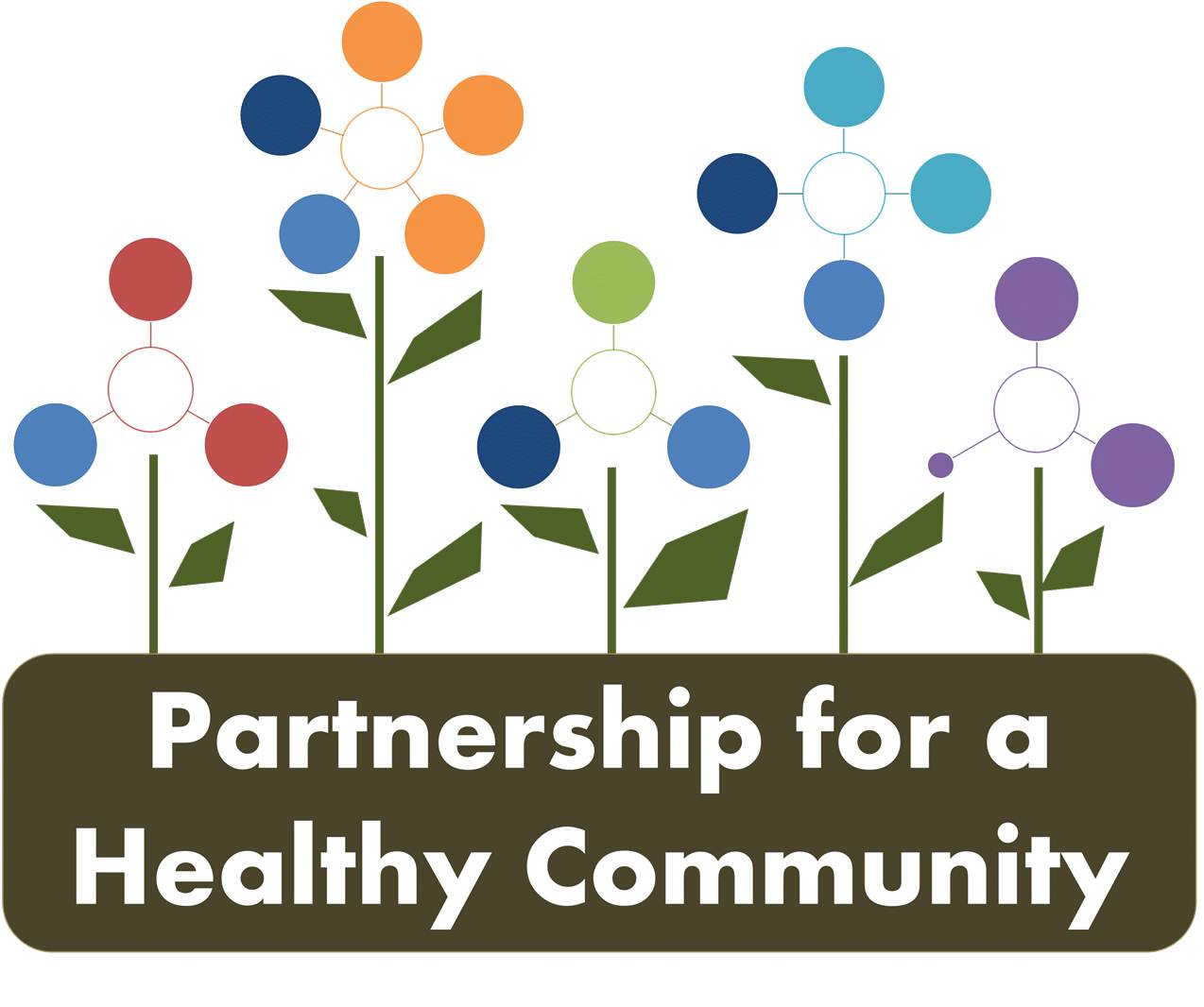 2017-2019:  Reproductive Health
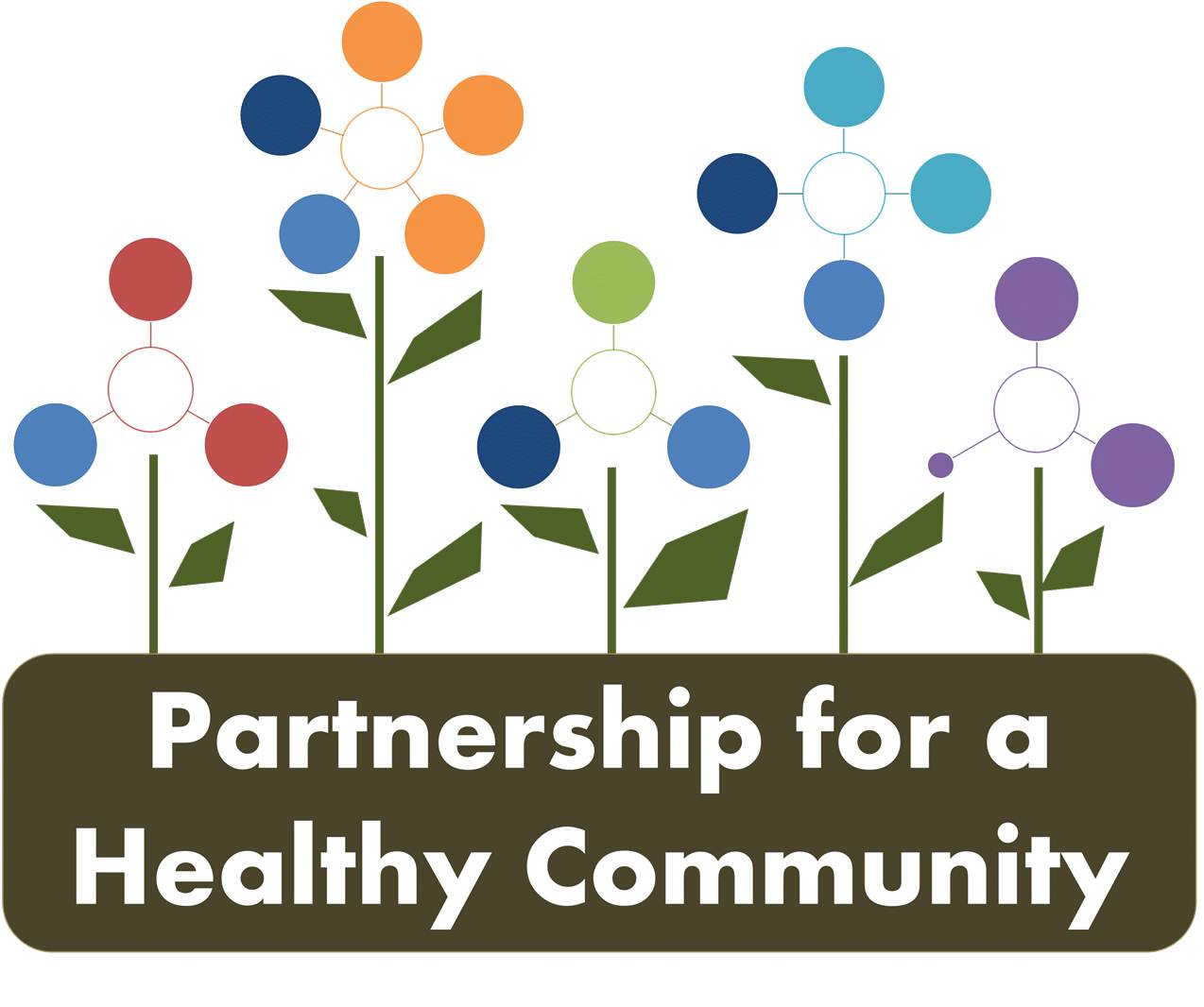 Strategies:  The Work Being Done
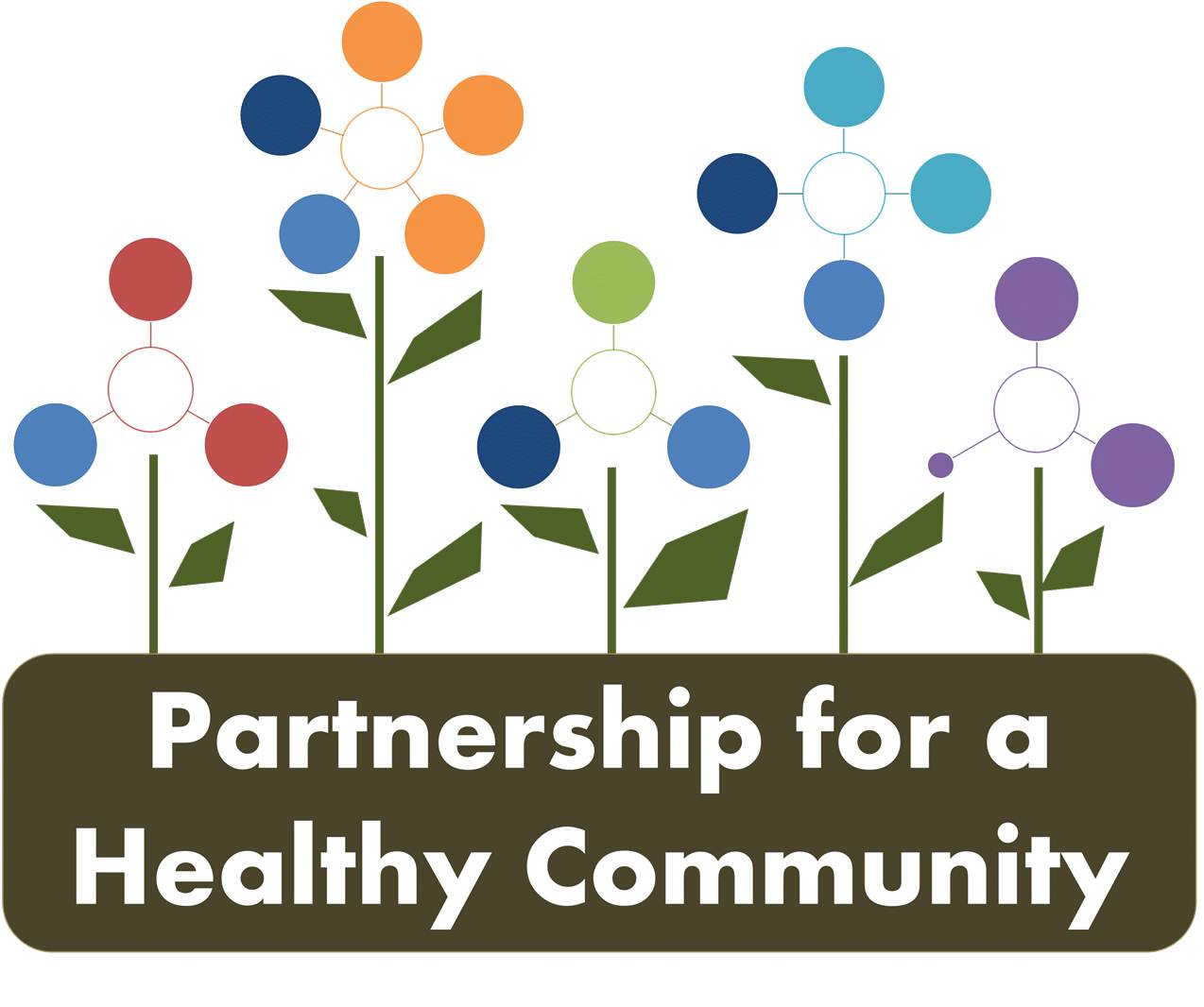 Reproductive Health Highlight:
PrEP Continuing Medical Education (CME) Event & Results
Sokonie Reed, MSN, RN
Clinical Instructor
Bradley University
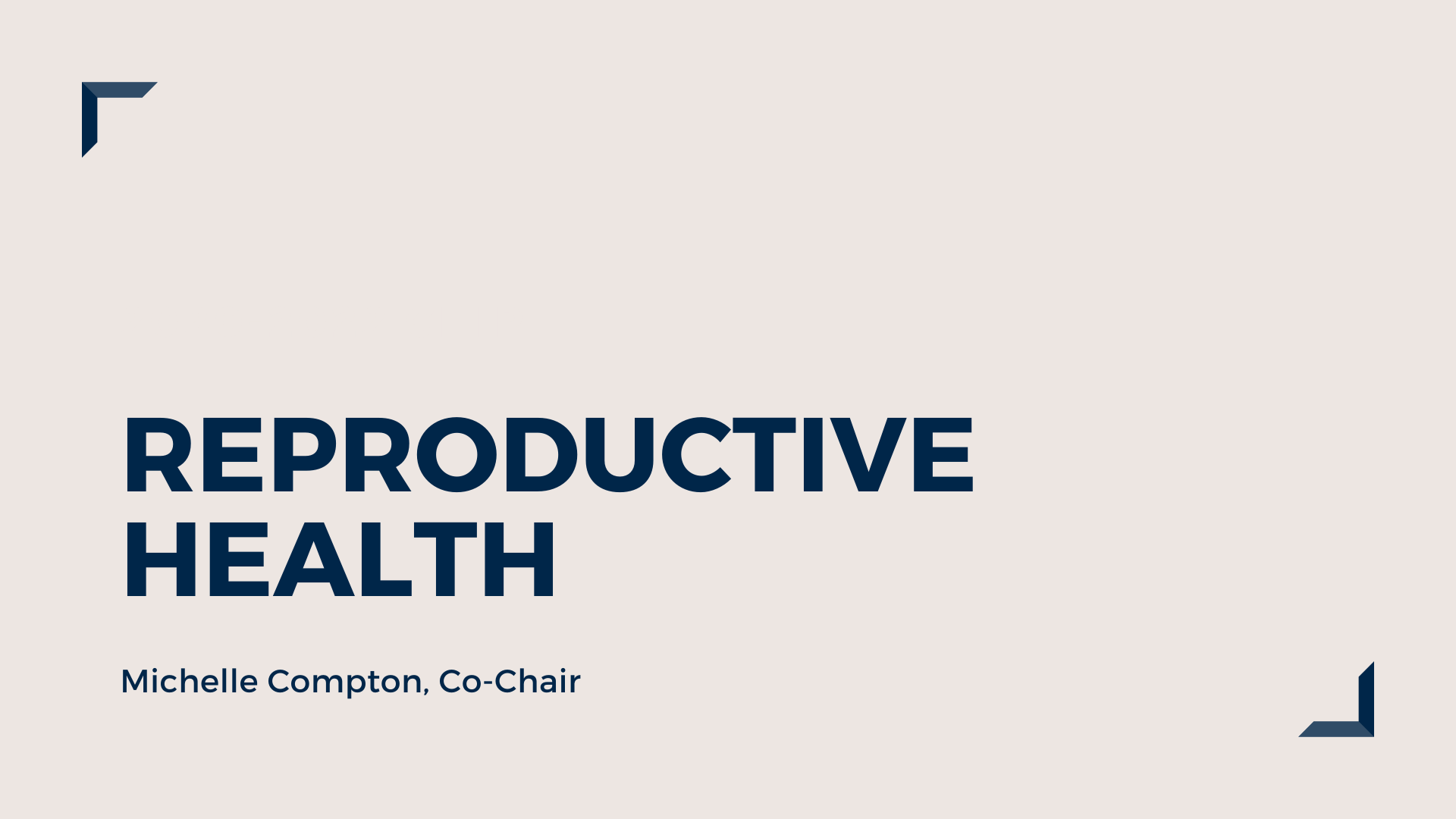 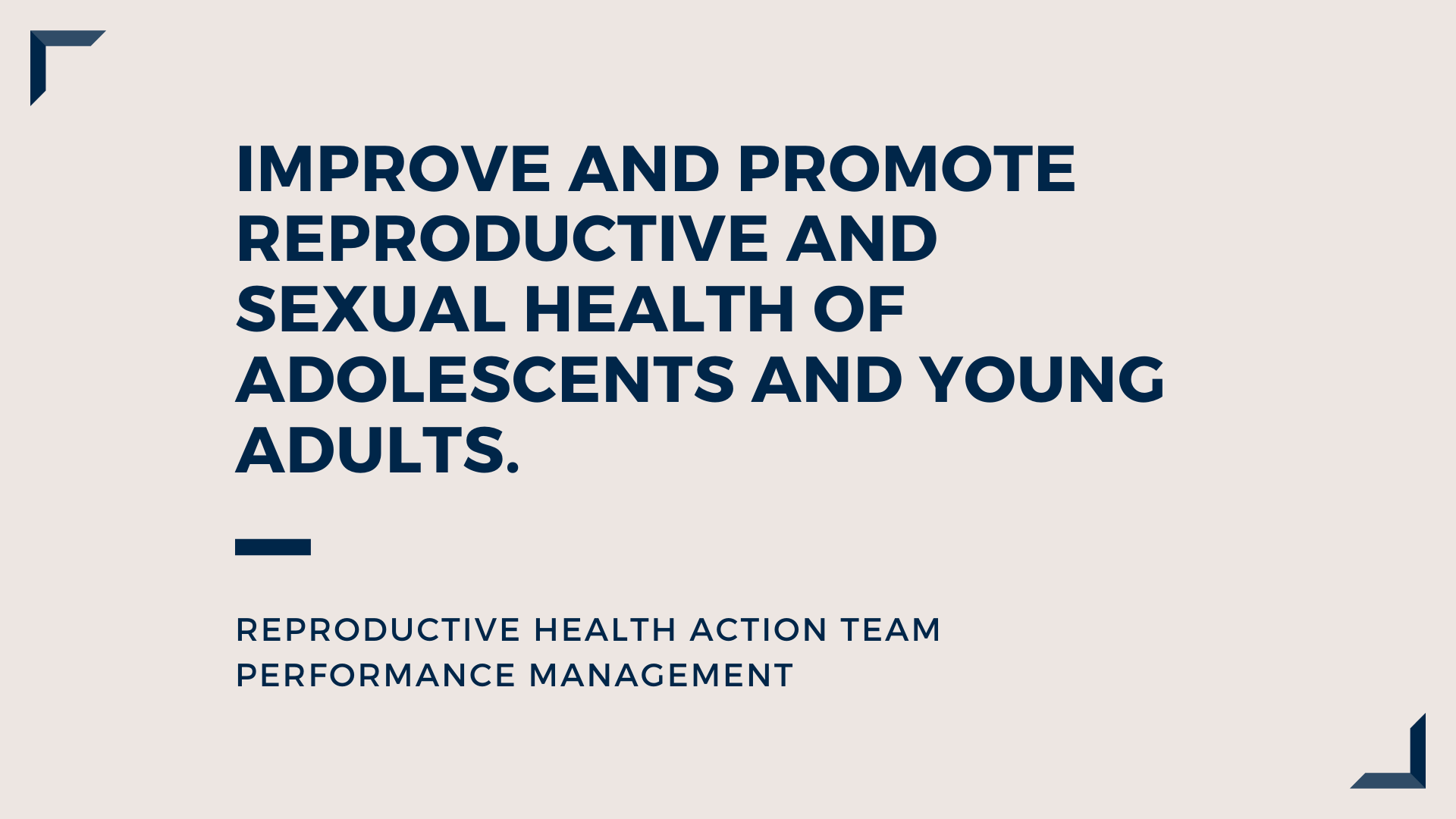 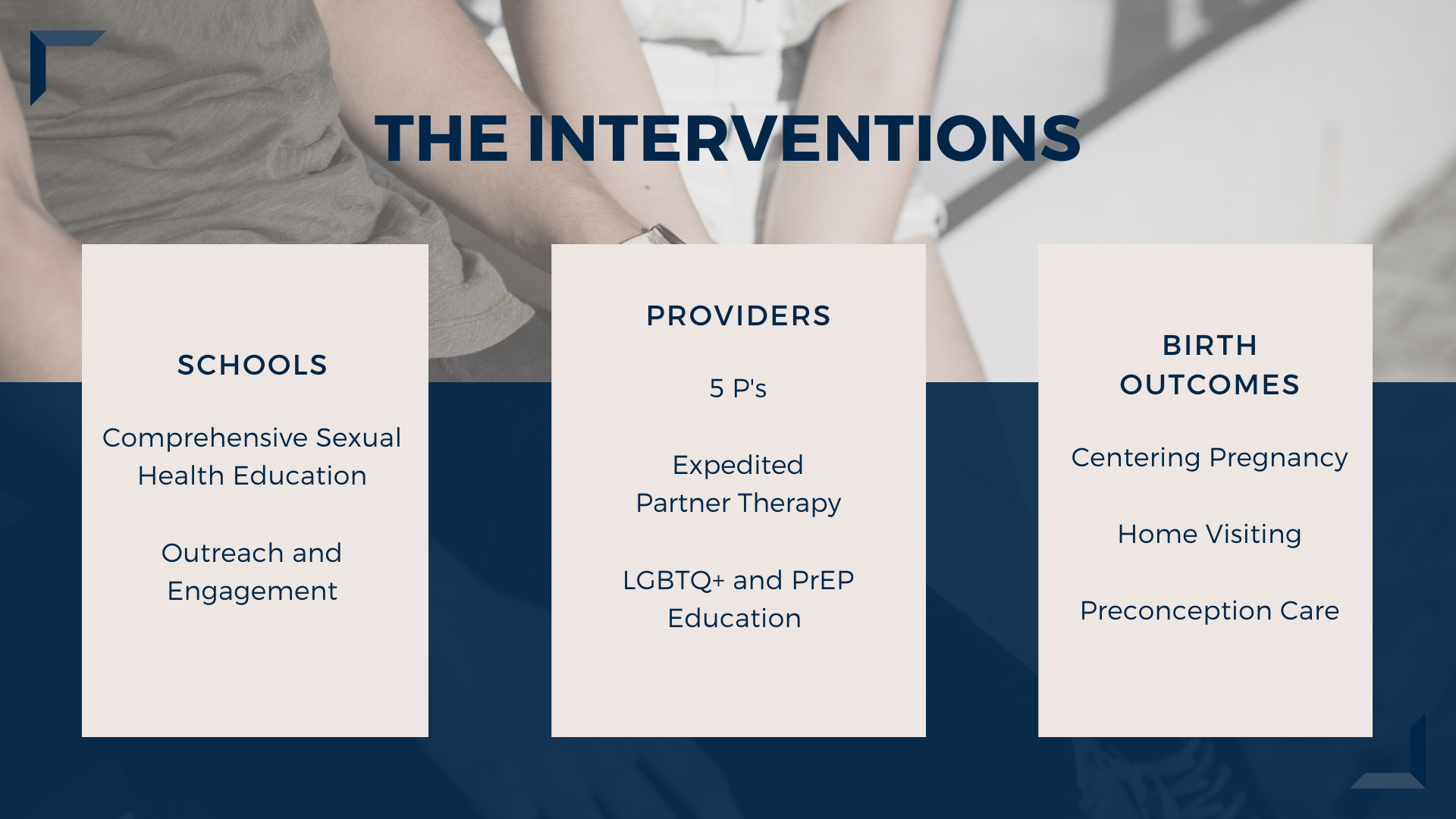 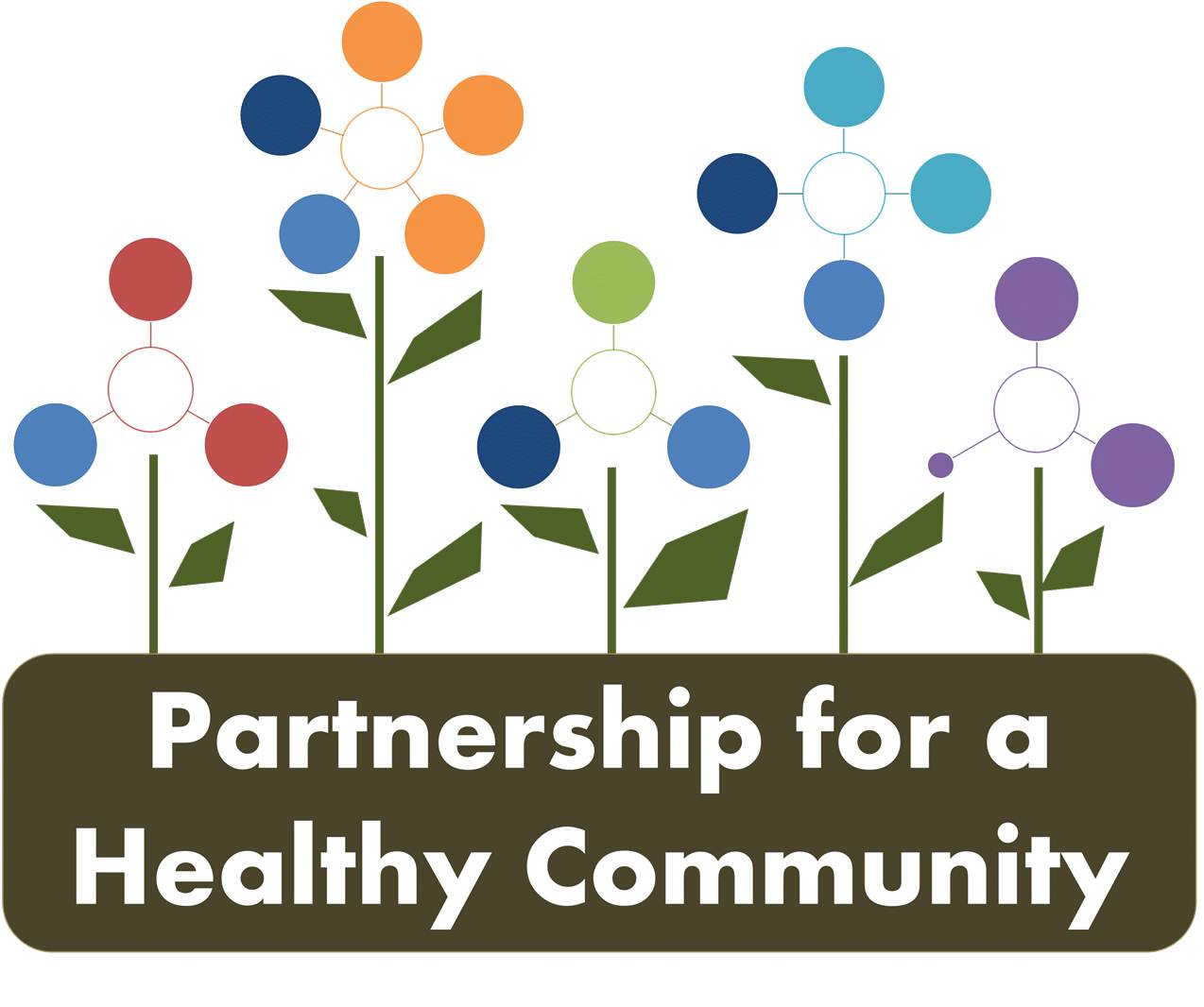 Cancer (Breast & Lung)
2017-2019 Community Health Improvement Plan
Greg Eberle, ATC, CEs, CEAs
Assistant Director of Sports Medicine
Hopedale medical complex
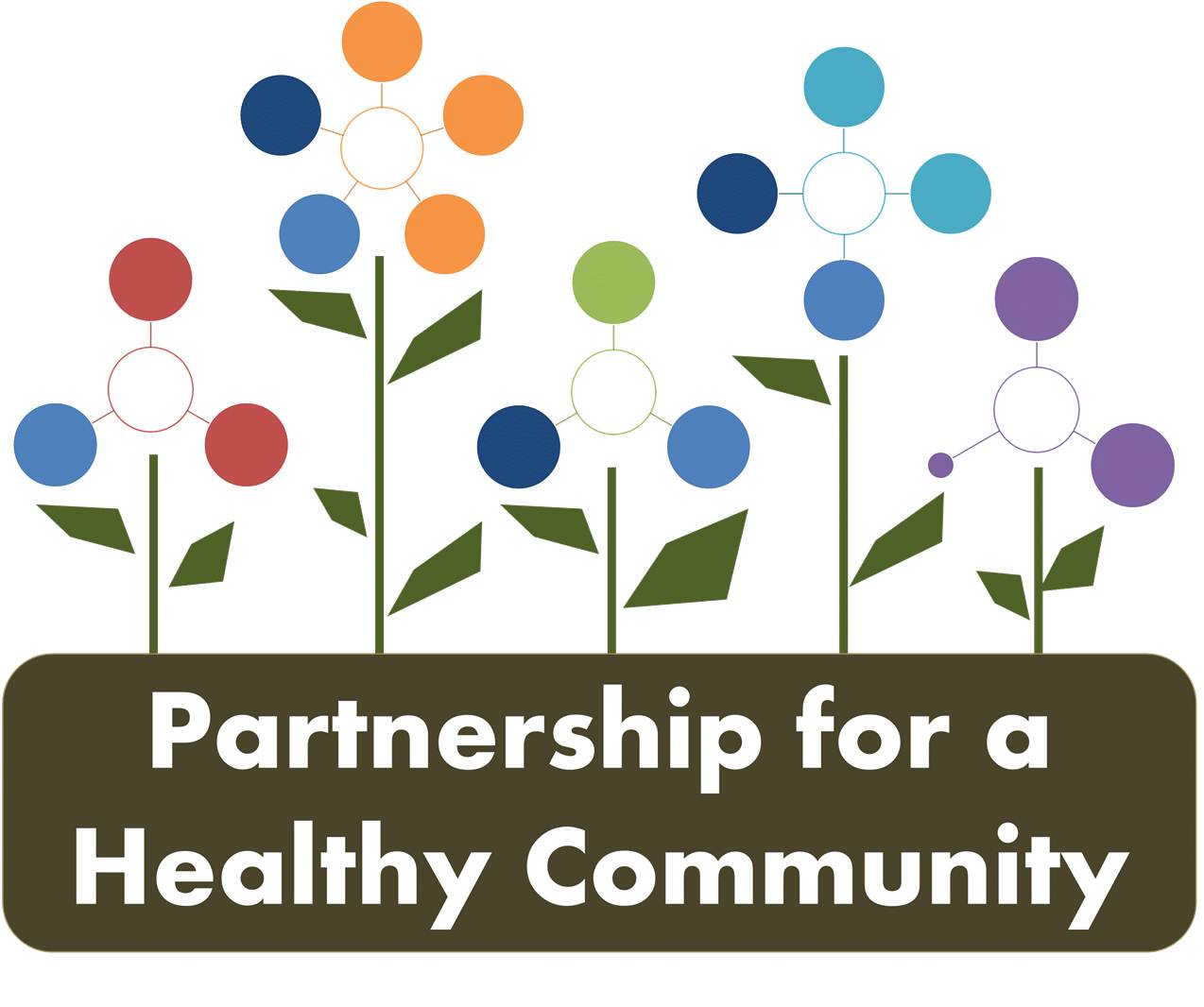 Lung Cancer:
Collaboration
Andrea Ingwersen
Health educator / Public Information Officer
Woodford County Health Department
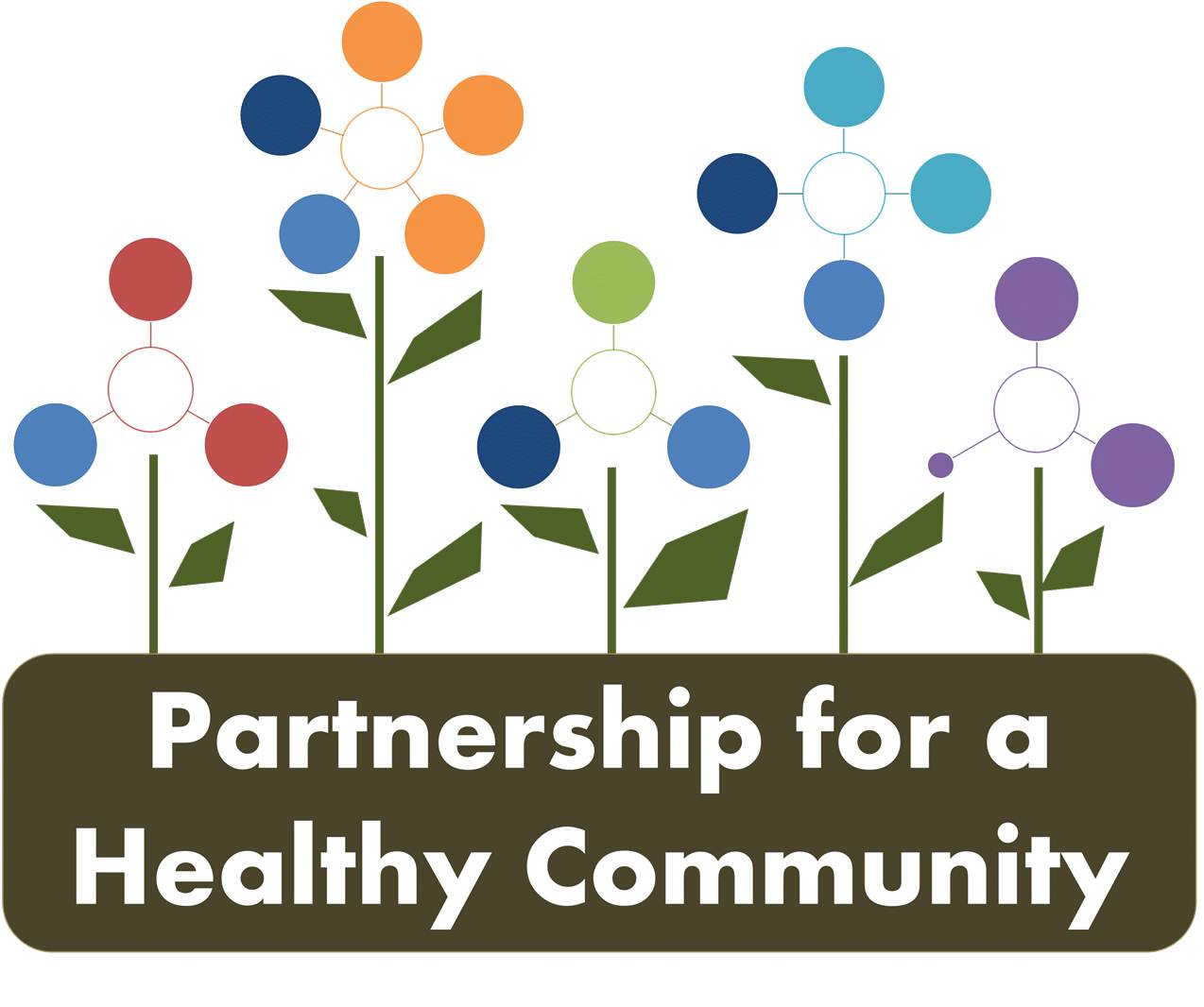 Coordination:  Addressing Tobacco and Radon
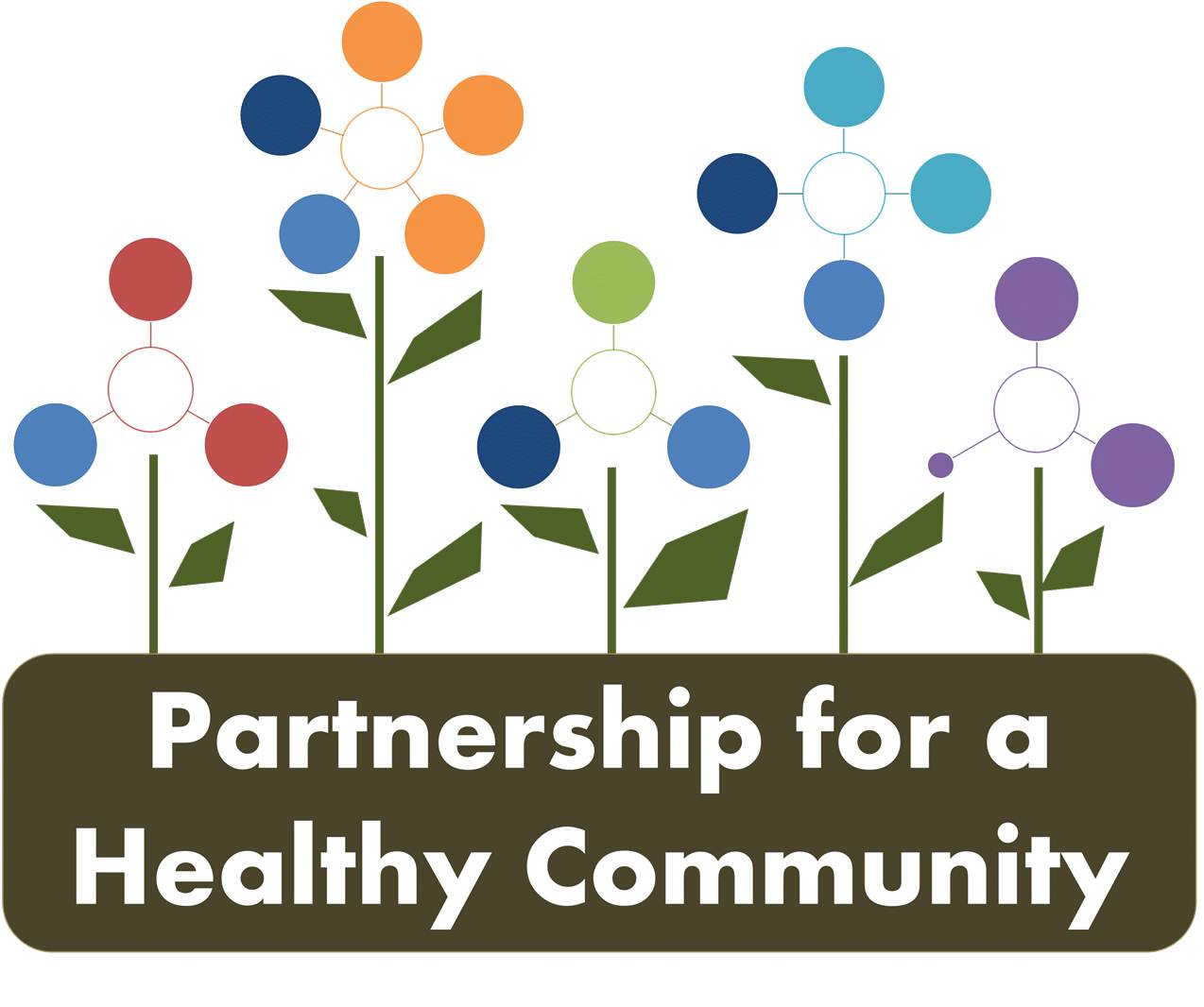 Breast Cancer:
Highlighting Breast Cancer Success.
Greg Eberle, ATC, CEs, CEAs
Assistant Director of Sports Medicine
Hopedale medical complex
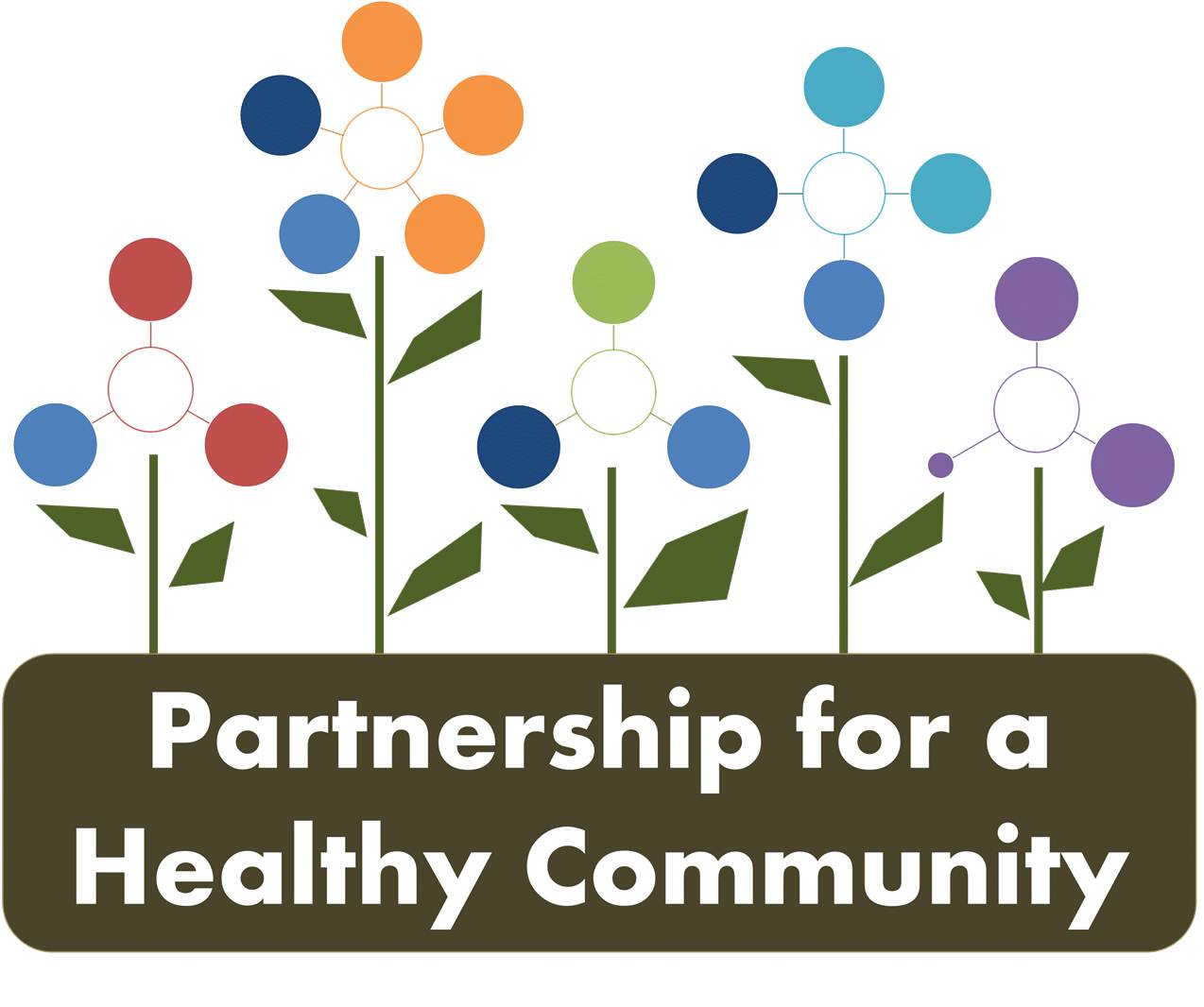 2017-2019 Breast Cancer Priority
Goal: 
Reduce the illness, disability and death caused by breast cancer in the Tri-County area.

Objective:
By 2019, reduce mortality rates by 3% as described by Healthy People 2020

Strategies:
Increase the rate of early stage breast cancer detection.
Increase the proportion on newly diagnosed women who receive breast cancer treatment
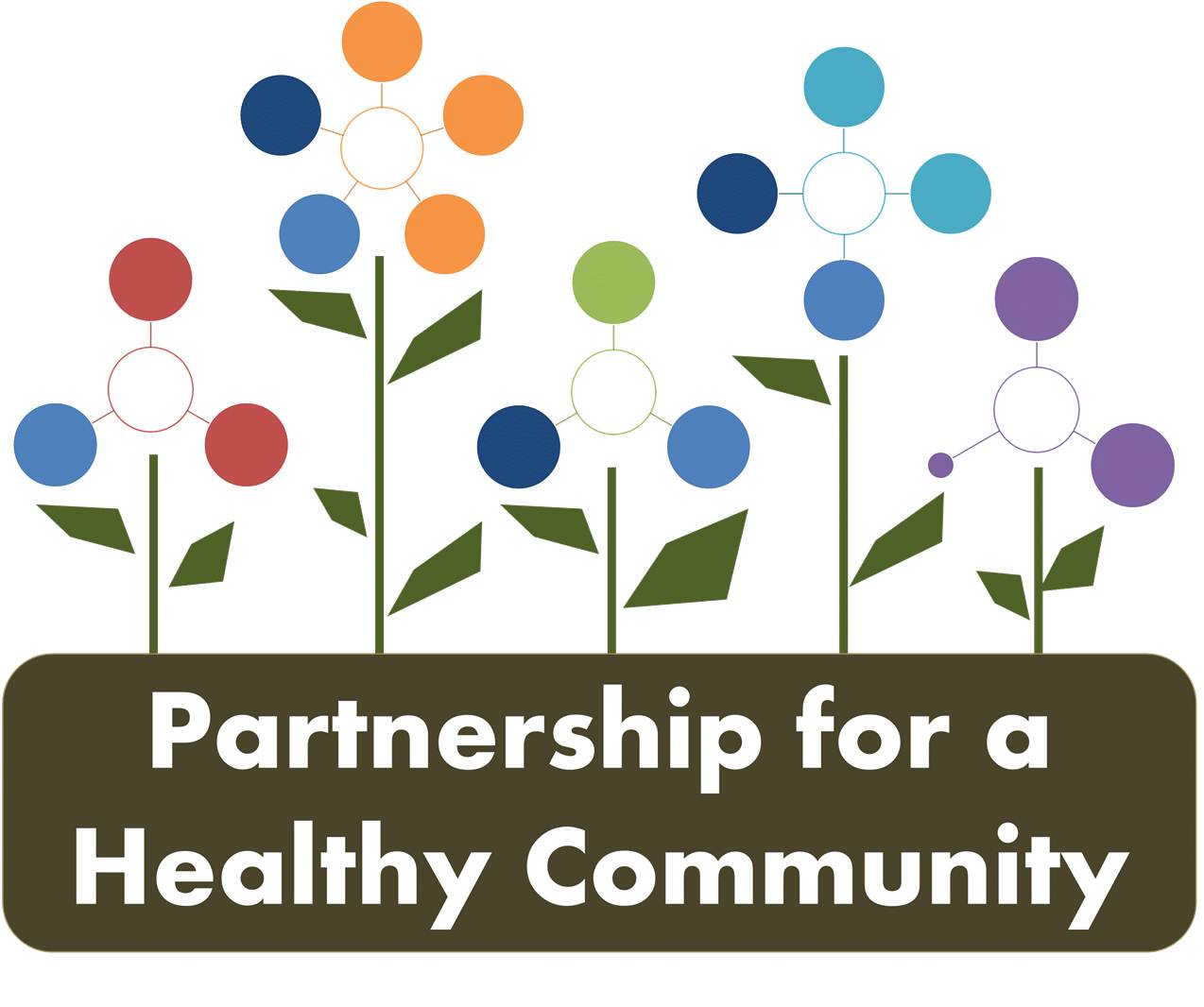 Intervention Highlights 2019
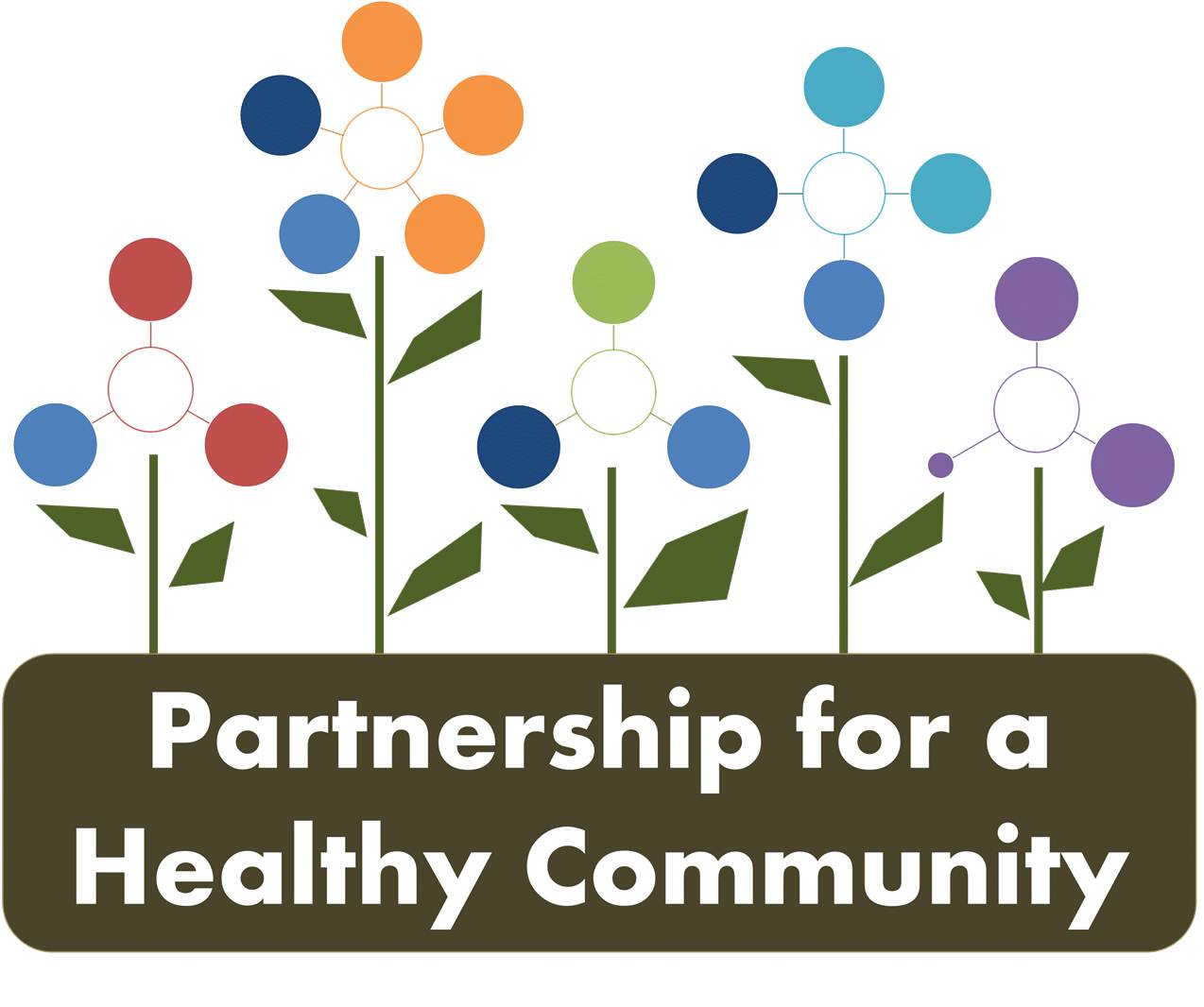 Accomplishments 2017-2019
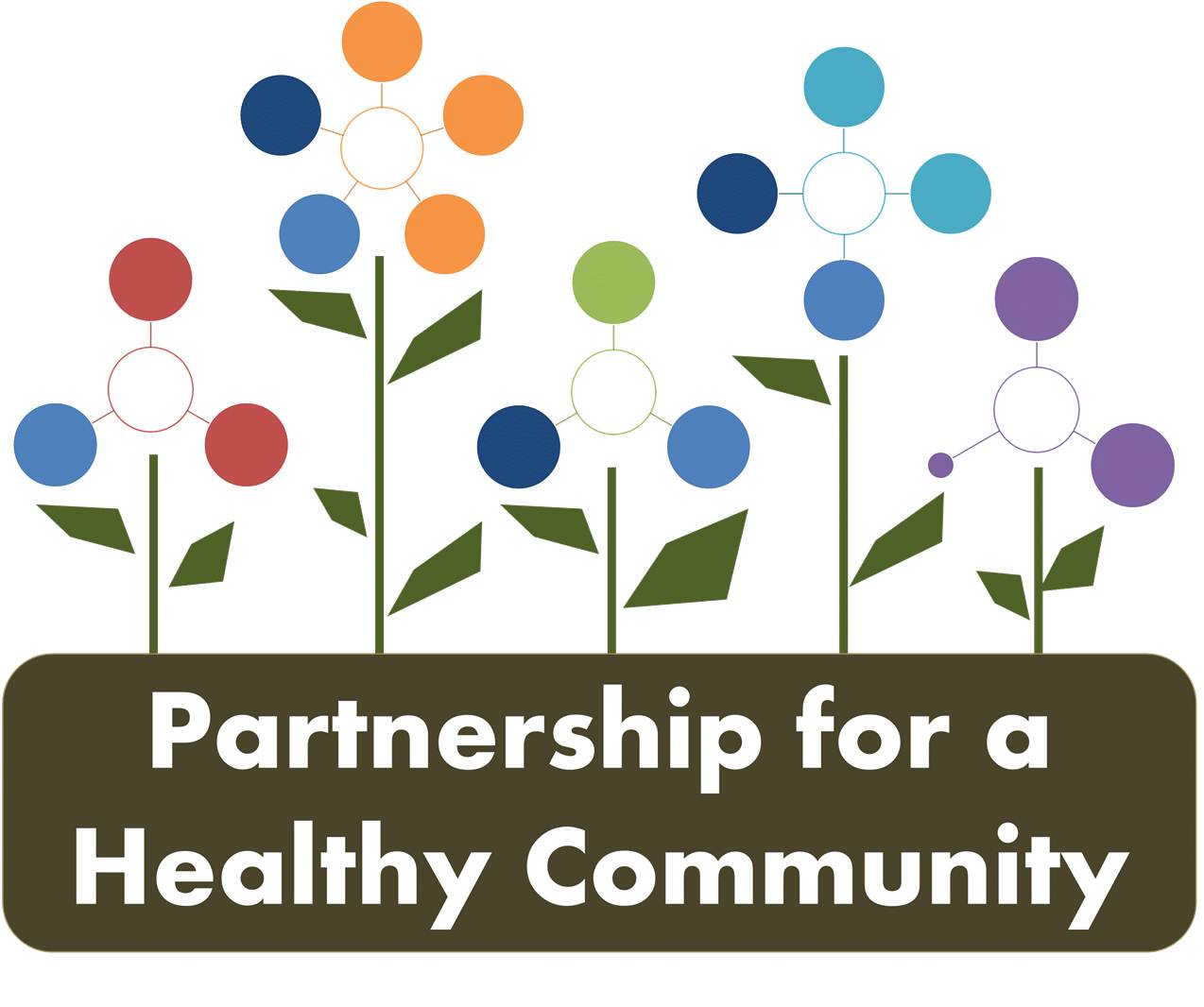 Mammogram Screening Data
The primary age group that the breast cancer committee was tracking per the priority was ages 40 – 69

2017 – 36,825 screenings  (total of all ages  40,315)
2018 – 31,726 screenings  (total of all ages  41,598)
2019 – 30,706 screenings  (total of all ages  40,678)
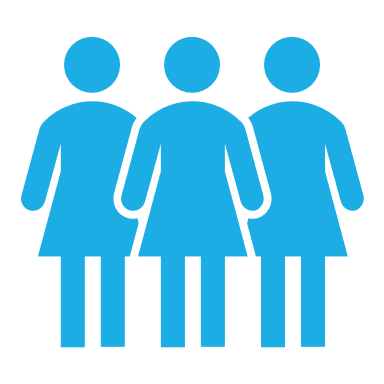 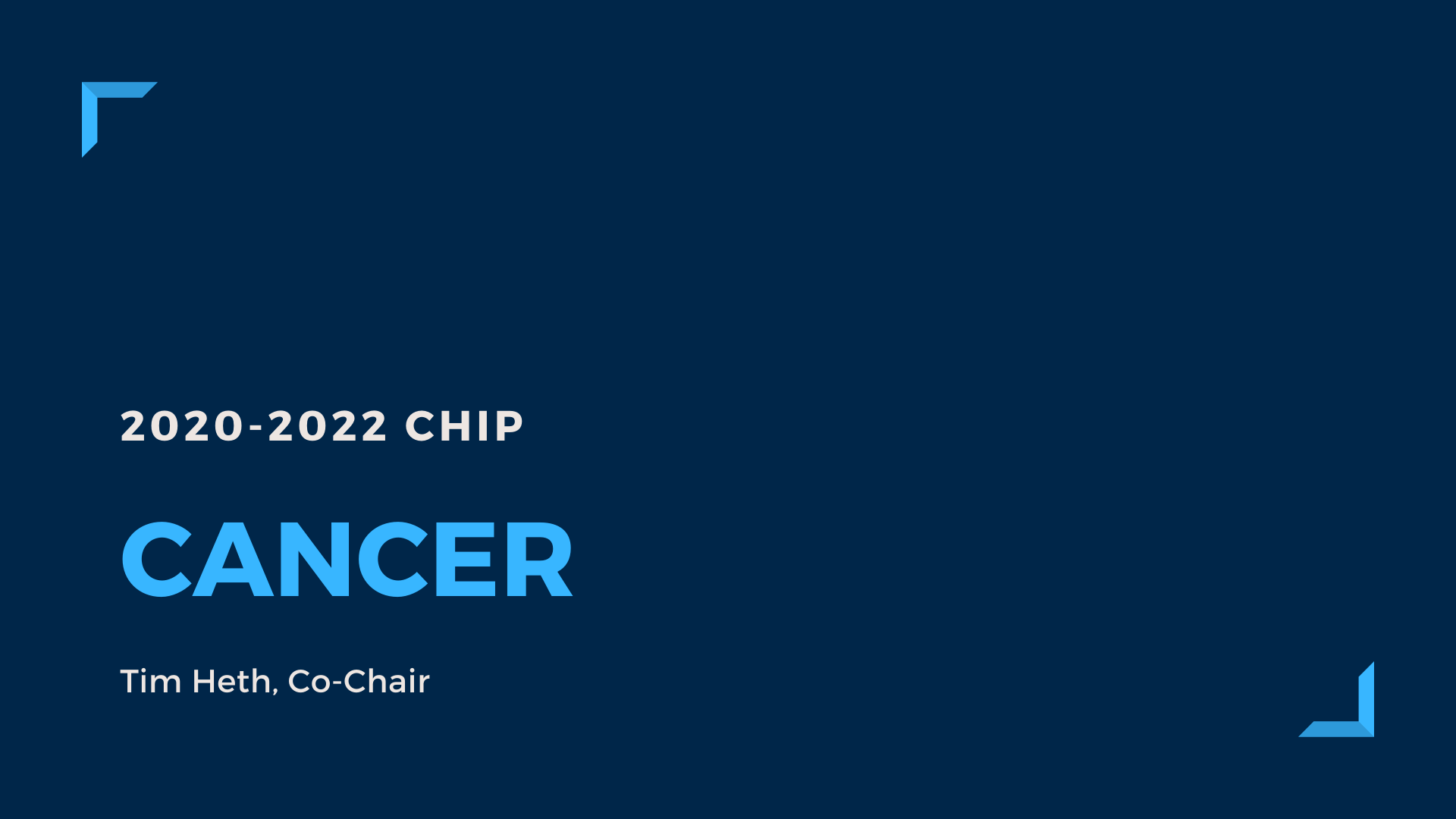 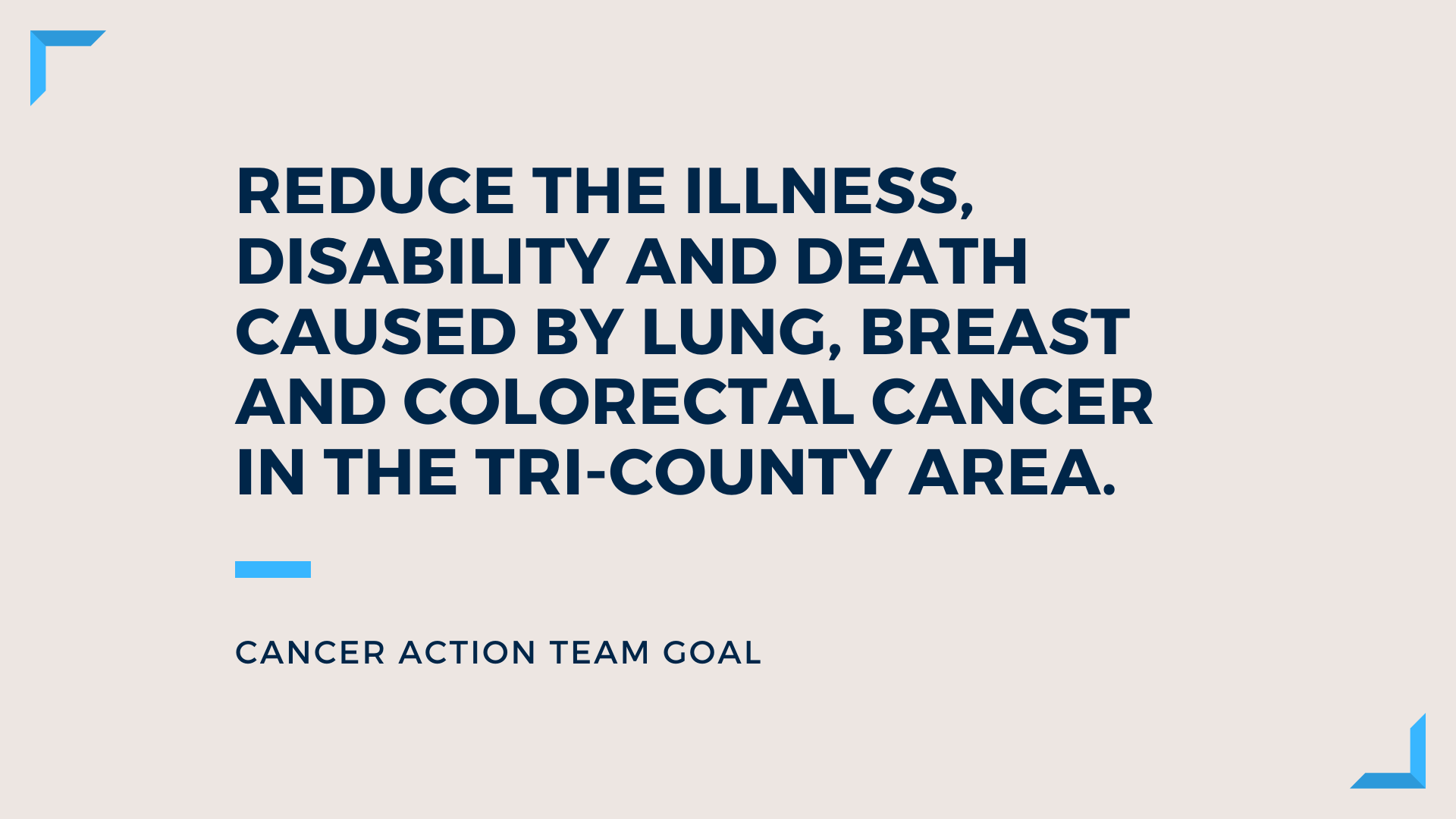 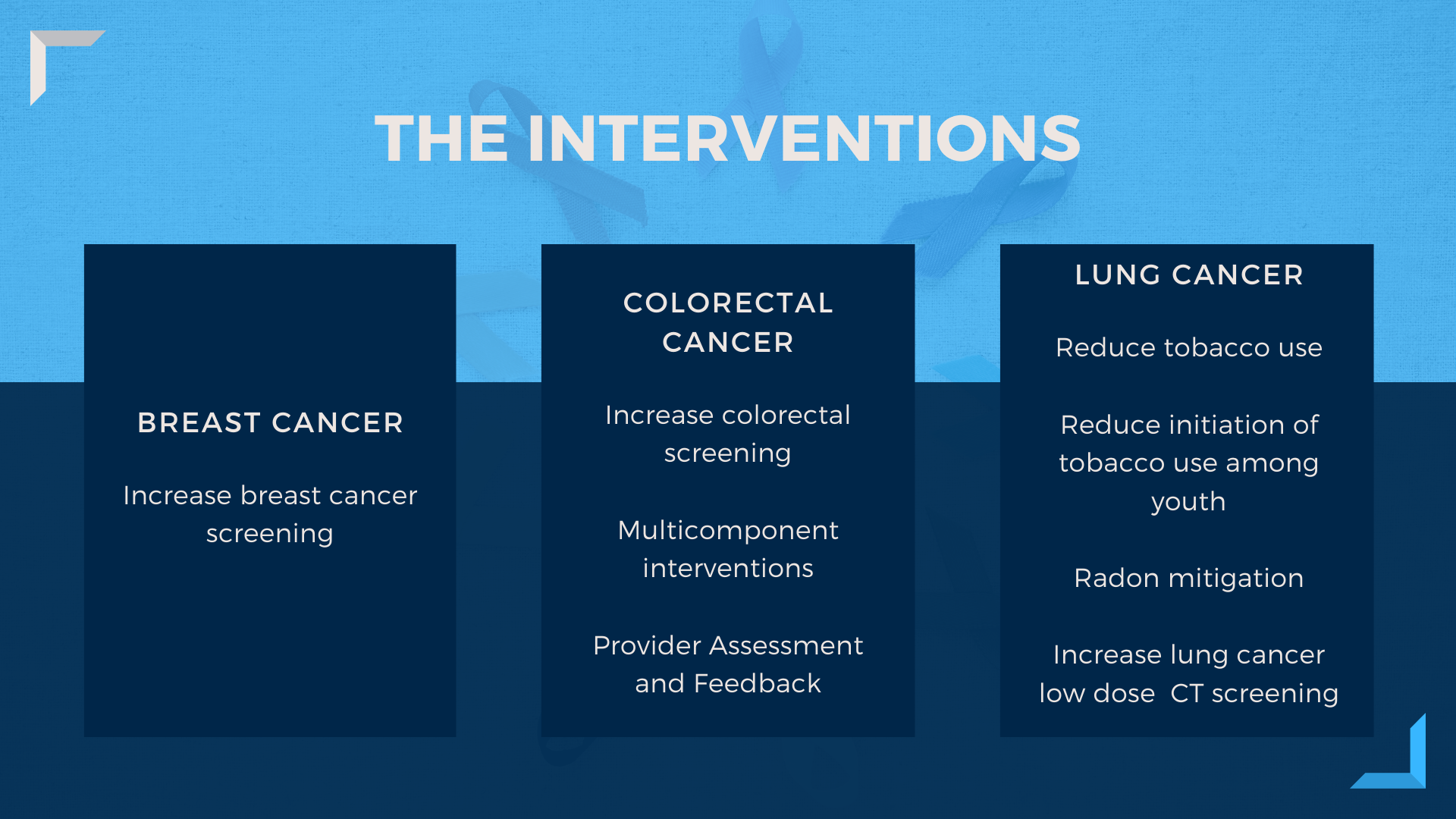 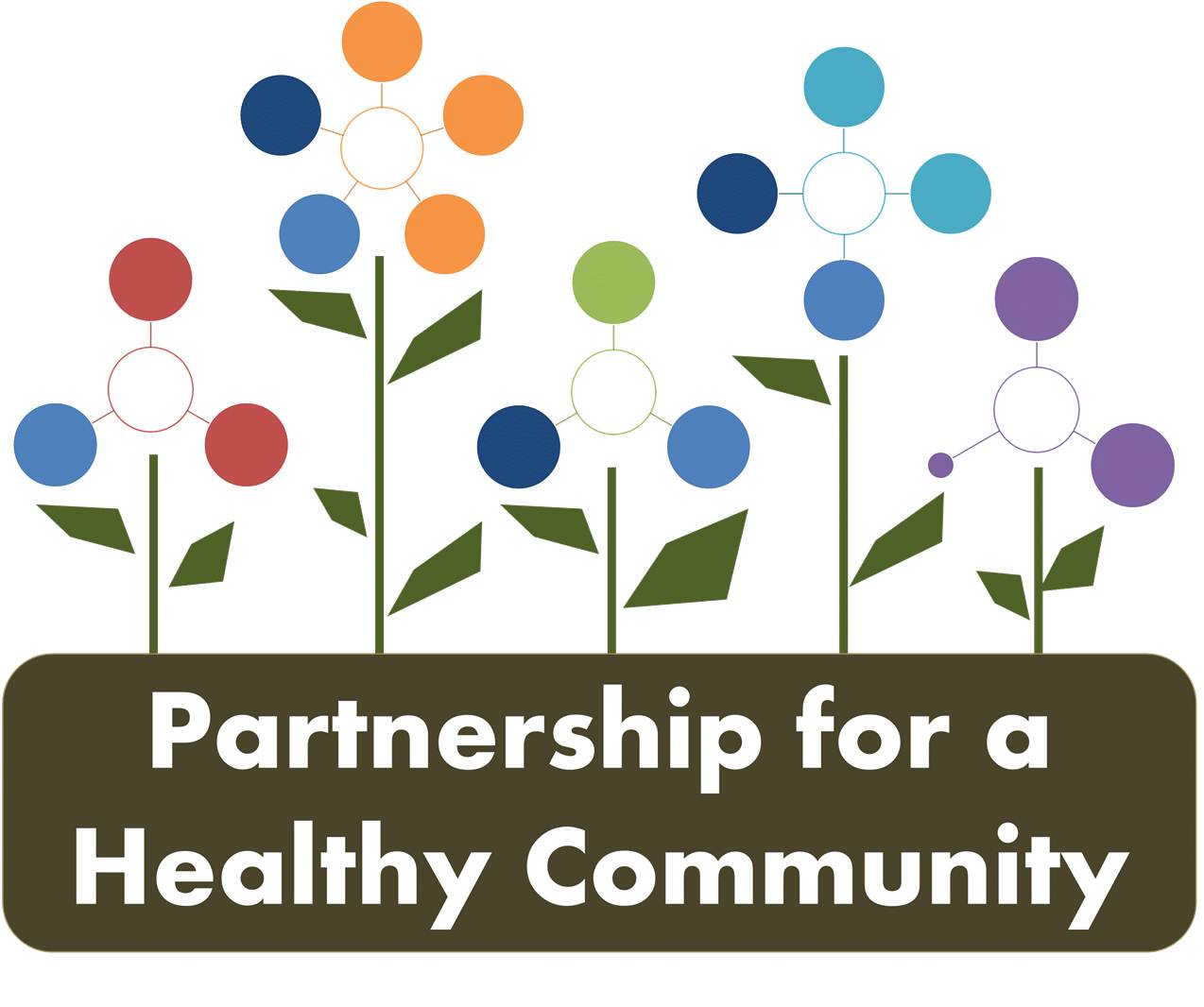 Healthy Eating & Active Living (HEAL)
2017-2019 Community Health Improvement Plan
Kaitlyn streitmatter, mph, ches
Extension educator, SNAP-Ed
University of Illinois Extension
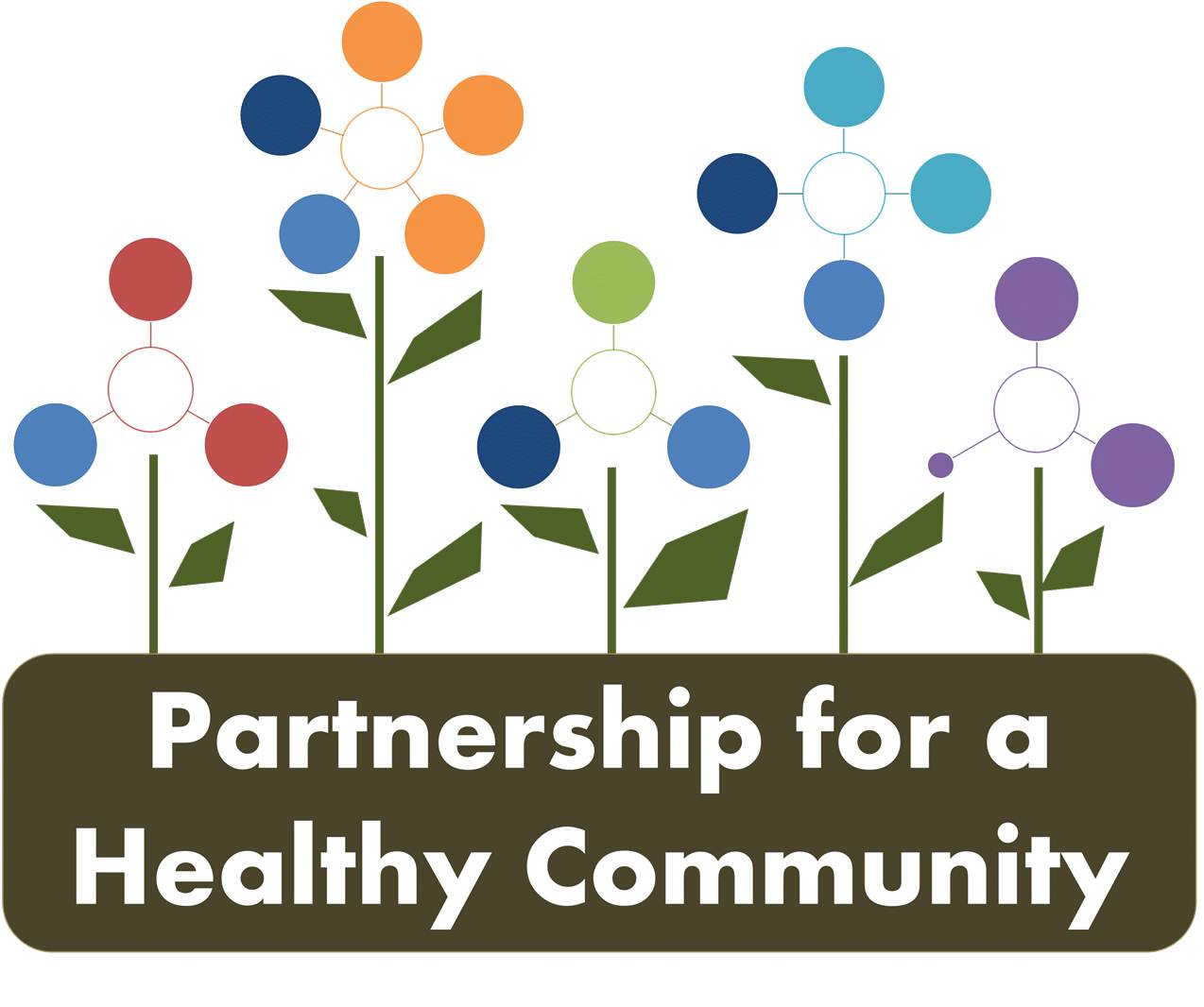 Increase the number of adults and youth who meet the recommended daily servings of fruits and vegetables, and to increase number of adults and youth who meet recommended levels of weekly physical activity
2017-2019 Heal Action Team Goal
CATCH
WIC
ADULT NUTRITION
WORKPLACE WELLNESS
Strategies
Coordinated Approach to Child Nutrition
USDA Supplemental Nutrition Program for Women, Infant and Children
Food Insecurity
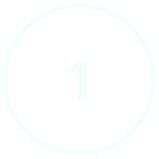 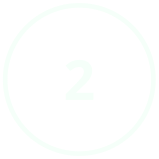 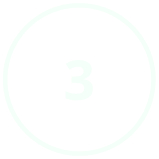 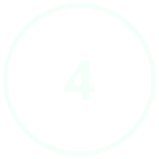 CATCH
Healthy Eating
Active Living
Community Training
18 after school programs received CATCH nutrition classes weekly

30 total lessons
9 Participants Trained
90 lessons for 732 students =
1238.41 hours of physical fitness
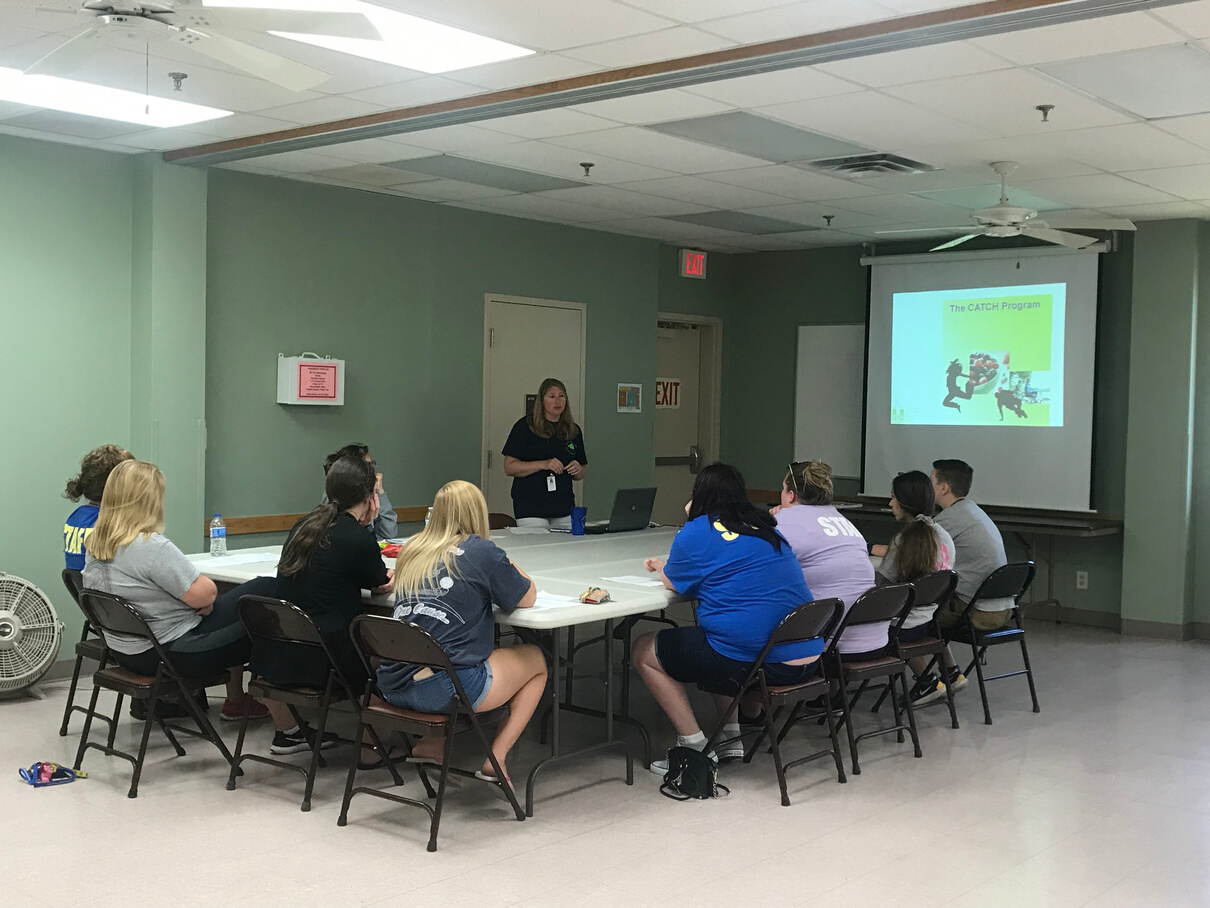 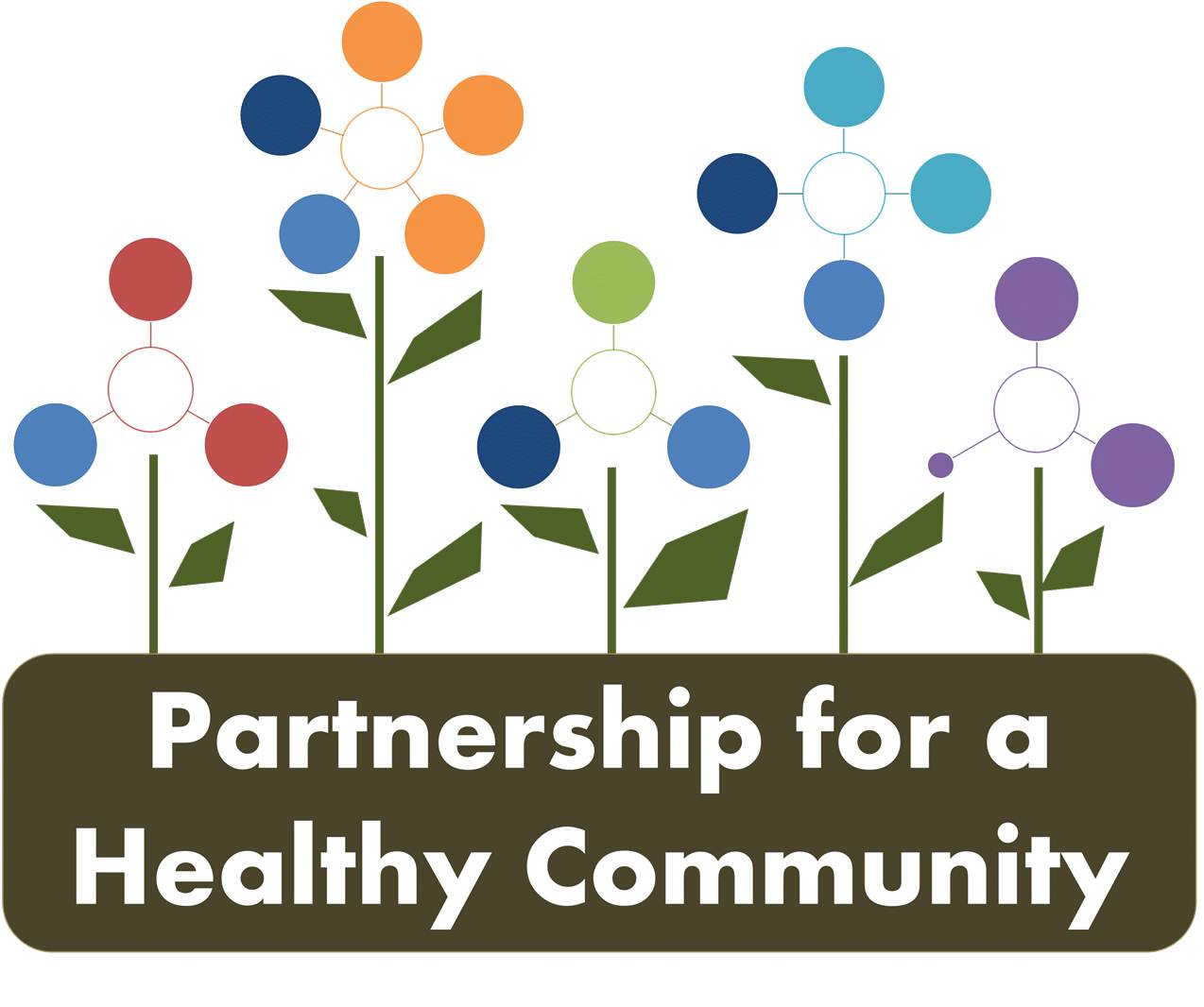 WIC:  Worked to increase FMNP Redemption Rates
Cookbooks were provided to WIC participants recieving FMNP checks
Promotion of "Vegetable of the Month" including:
 Health benefits
Recipes
How to prepare the food
Recipe demonstrations and samples by University of Illinois Extension
Actively messaging
Advocacy to increase FMNP throughout the state
HEAL FOOD SYSTEM PARTNERS
Collaborative effort to increase healthy food, advance community education and create agricultural and community development for those that are food insecure in the tri - county
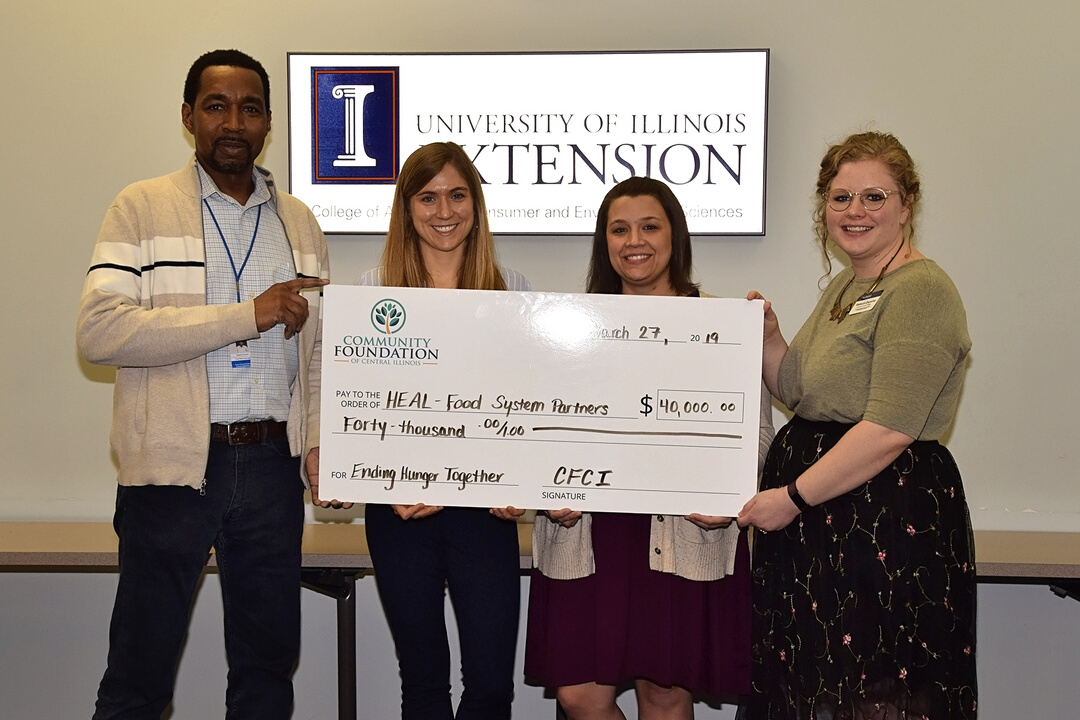 $40,000  Grant
Develop community-based collaboration model
Leverage strengths of partners to address food insecurity
2 Pilot projects 
Cooking classes
Green light labeling system
3,694 lbs donated
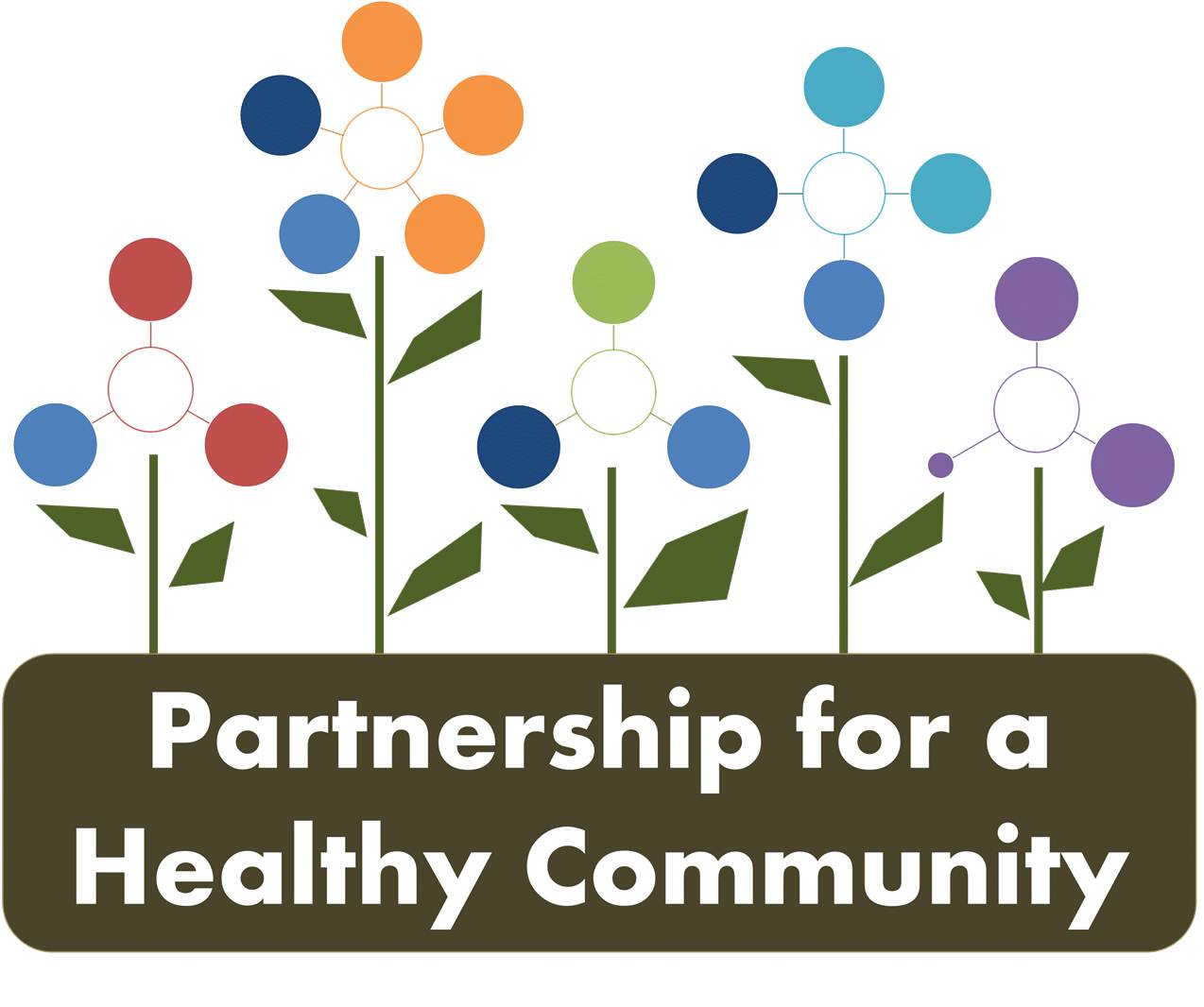 Fresh Food Drives
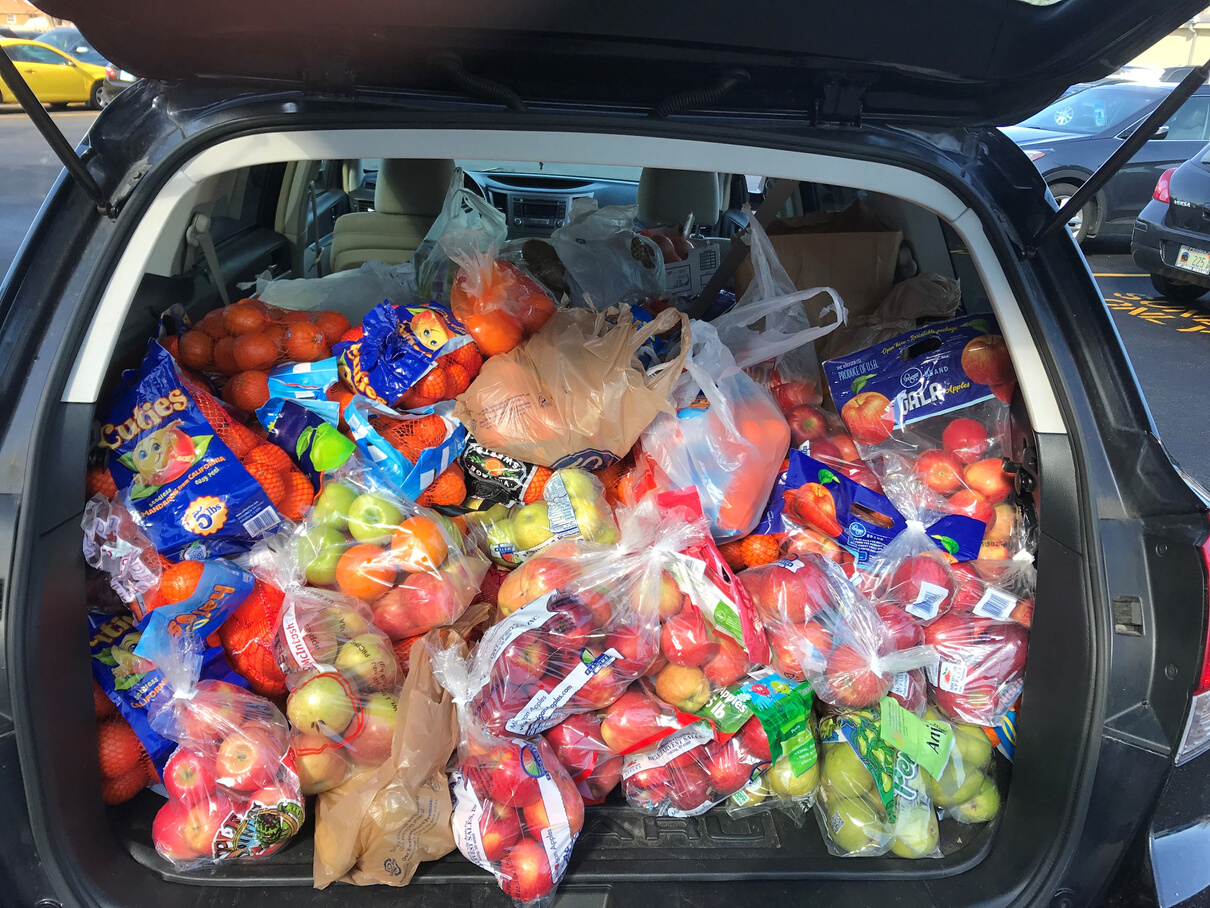 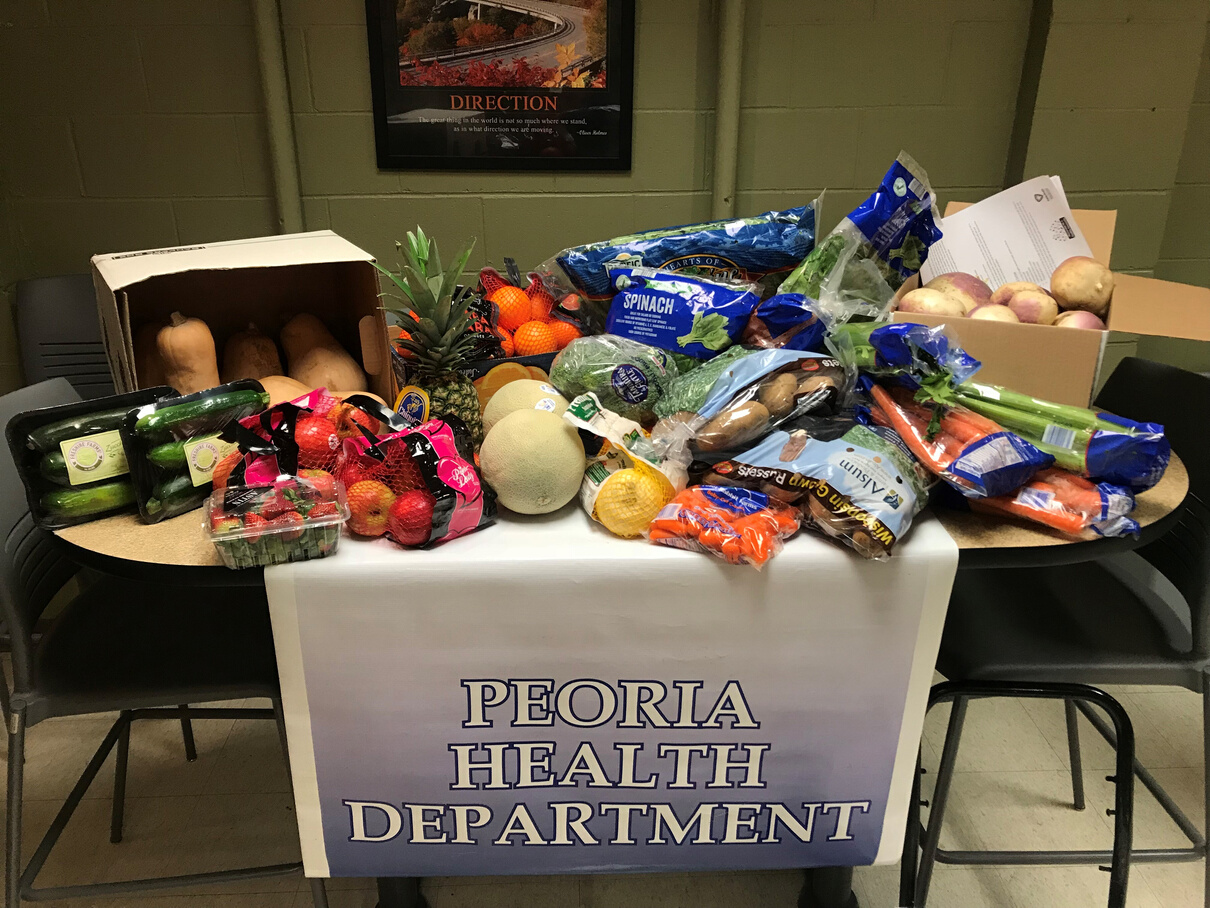 17 Food Drives
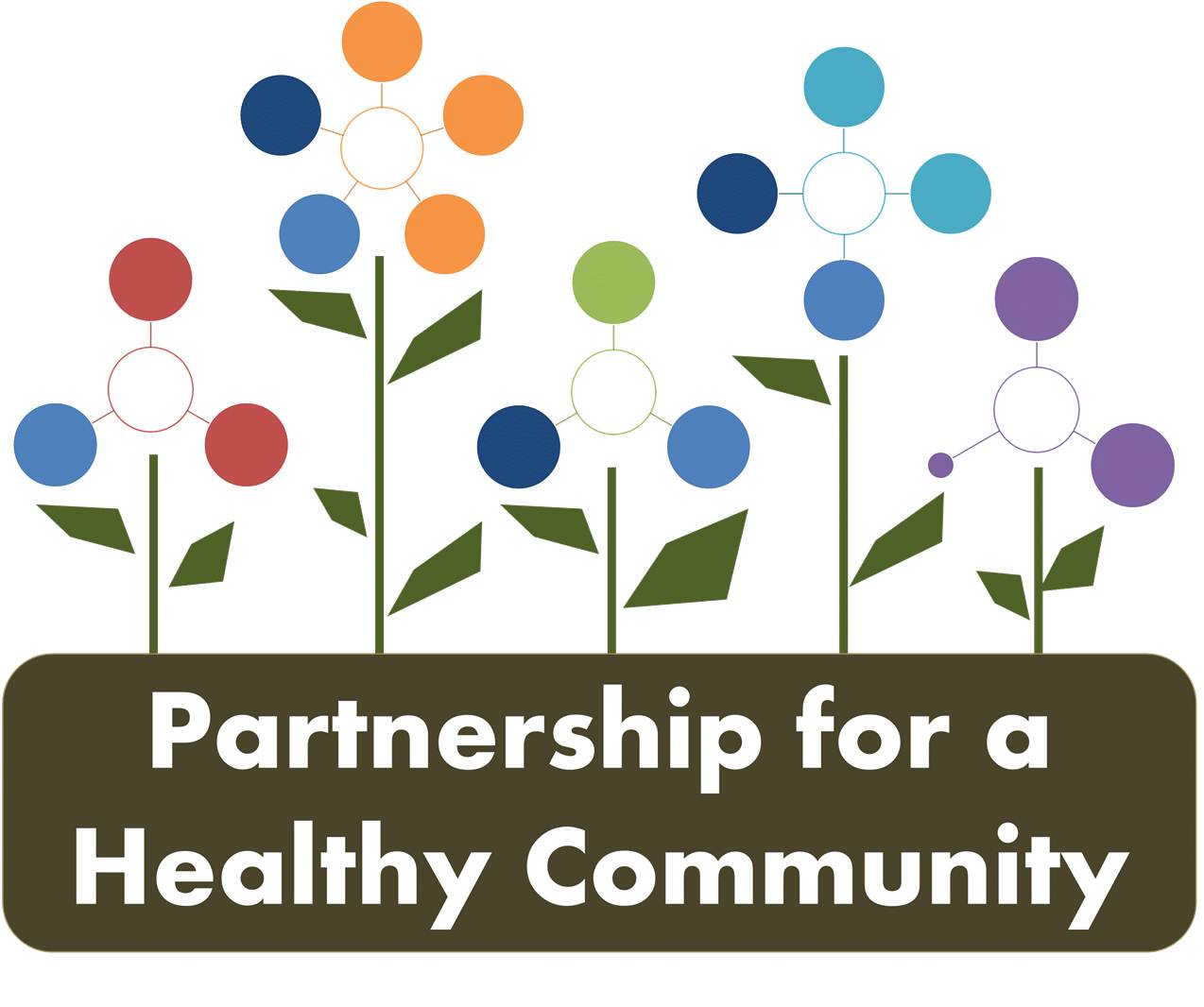 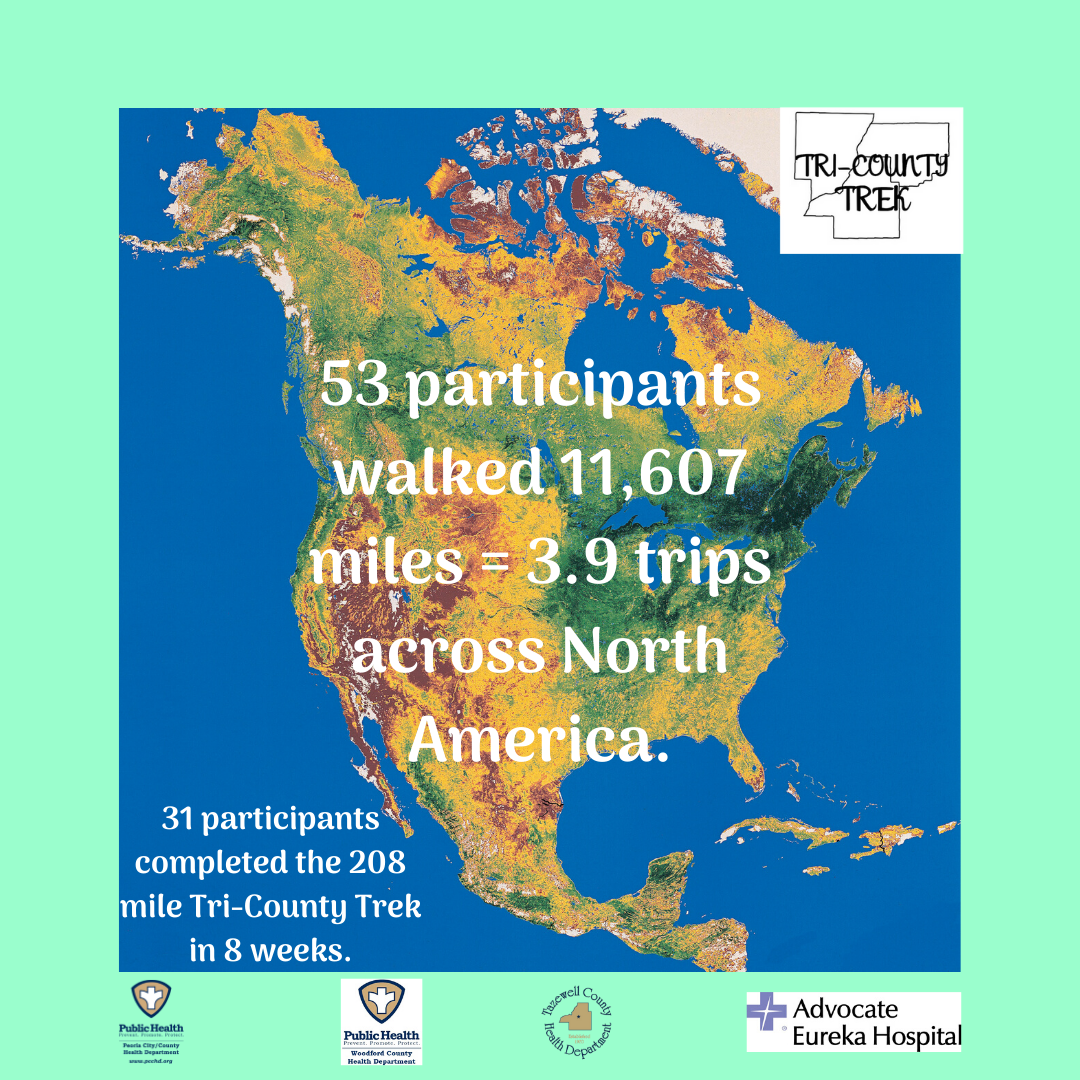 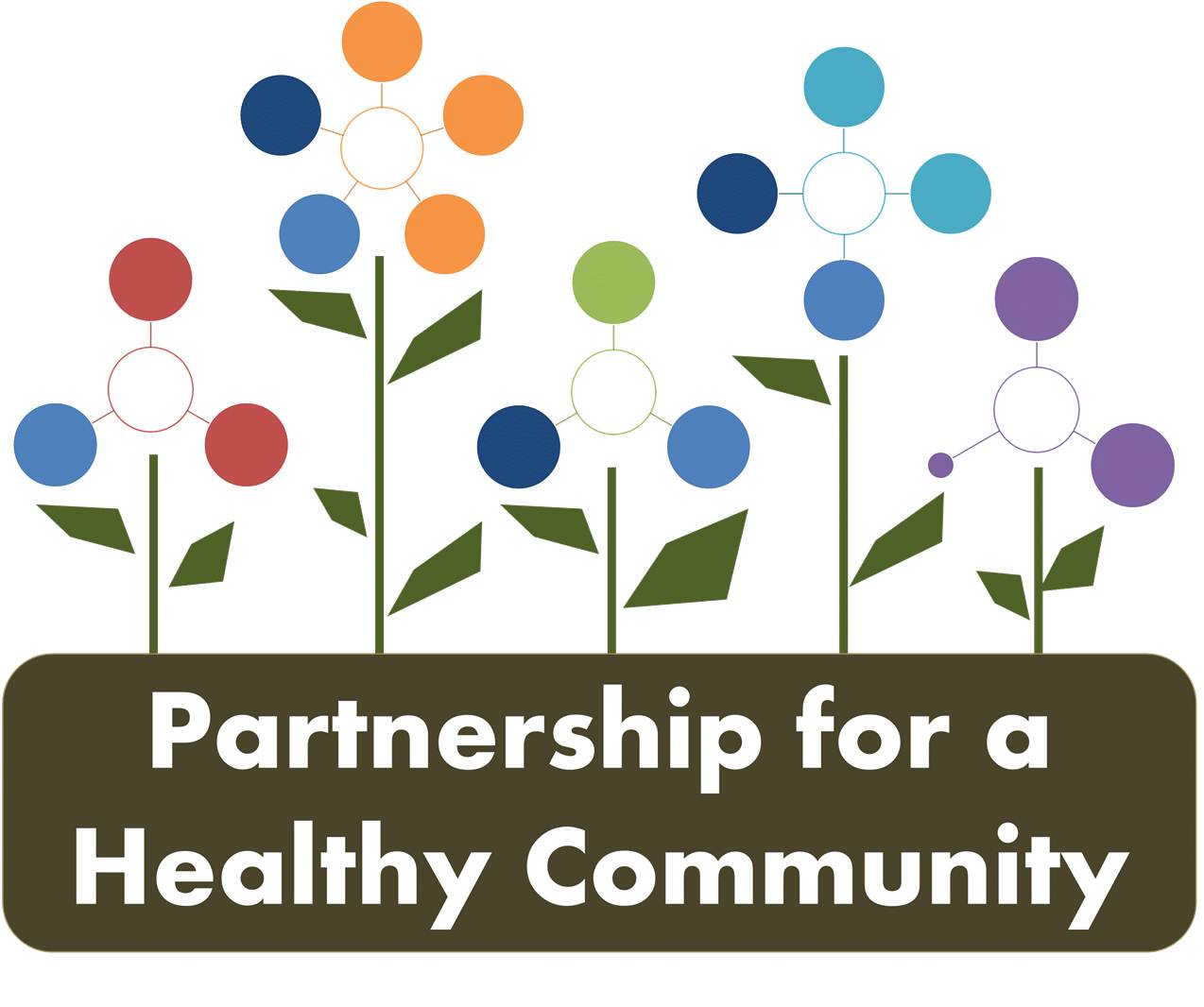 ISPAN:  IL State Physical Activity and Nutrition Program
Food Pantry Network- HOI
The mission of this network is to support, connect and provide resources to those working
within the emergency food system. This network of community partners strives to
help alleviate hunger and build a healthier community.
Resource Sharing
Food Bank 
partnership
Facebook Group
Trainings
Networking
listserve
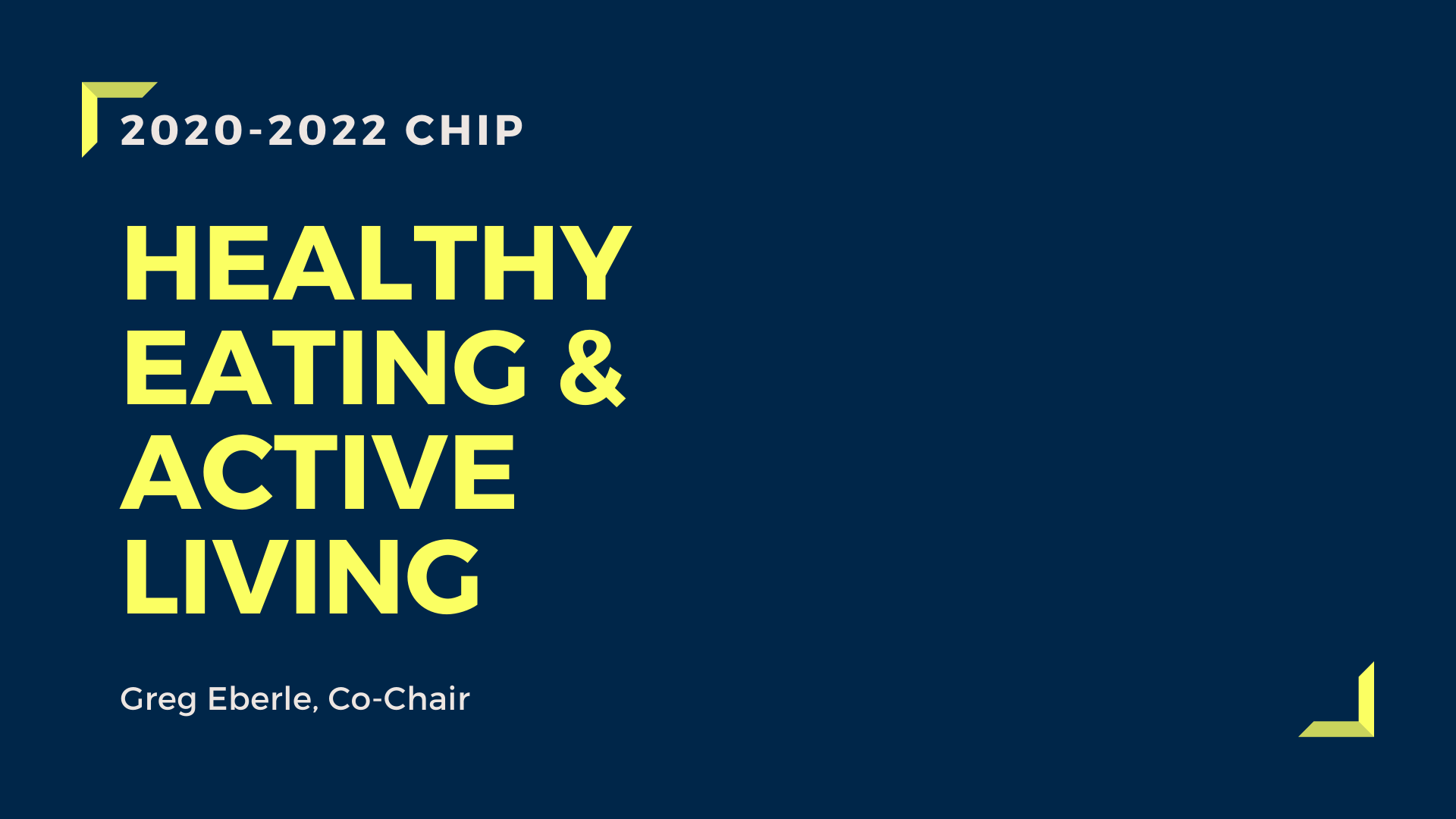 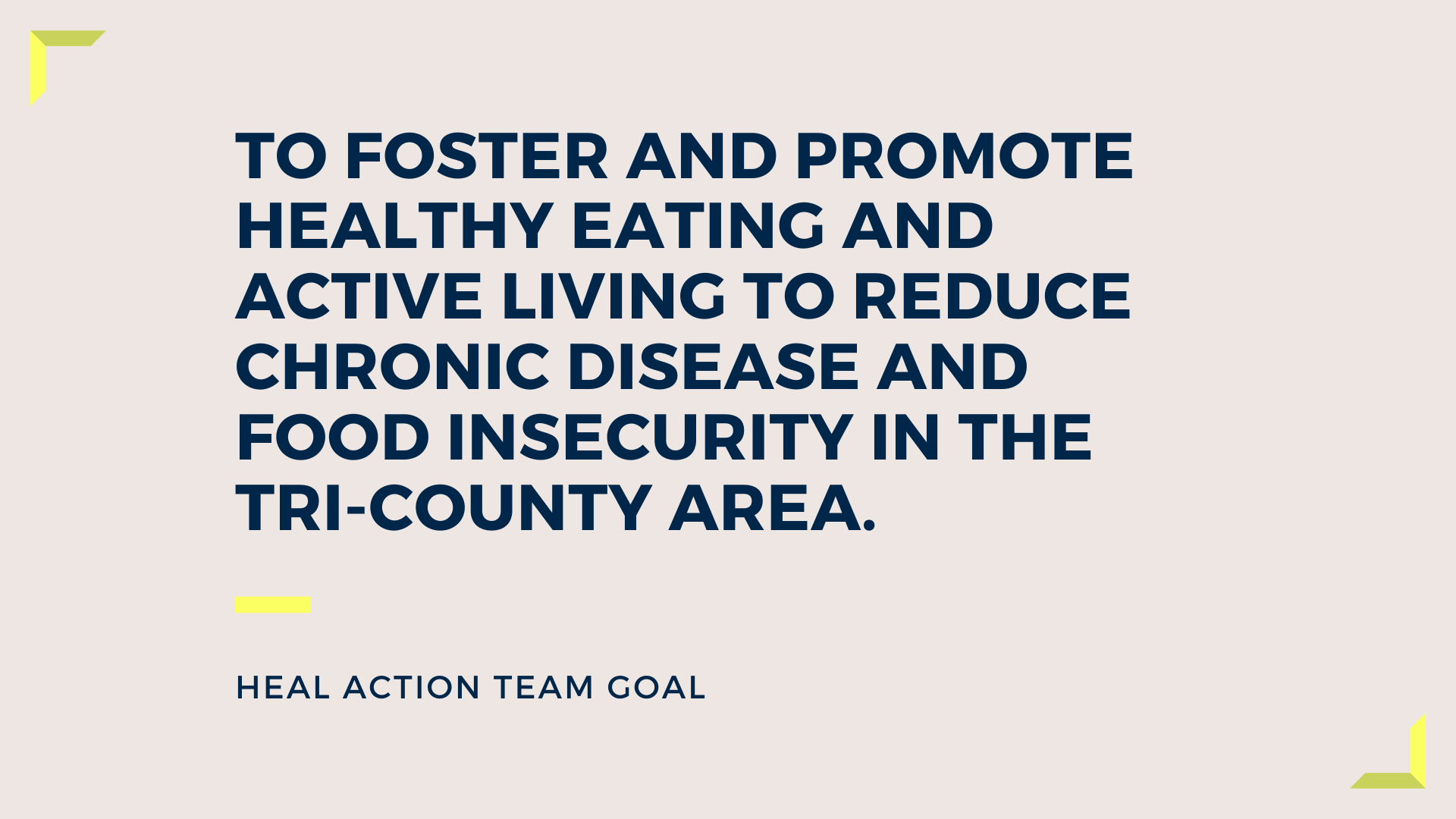 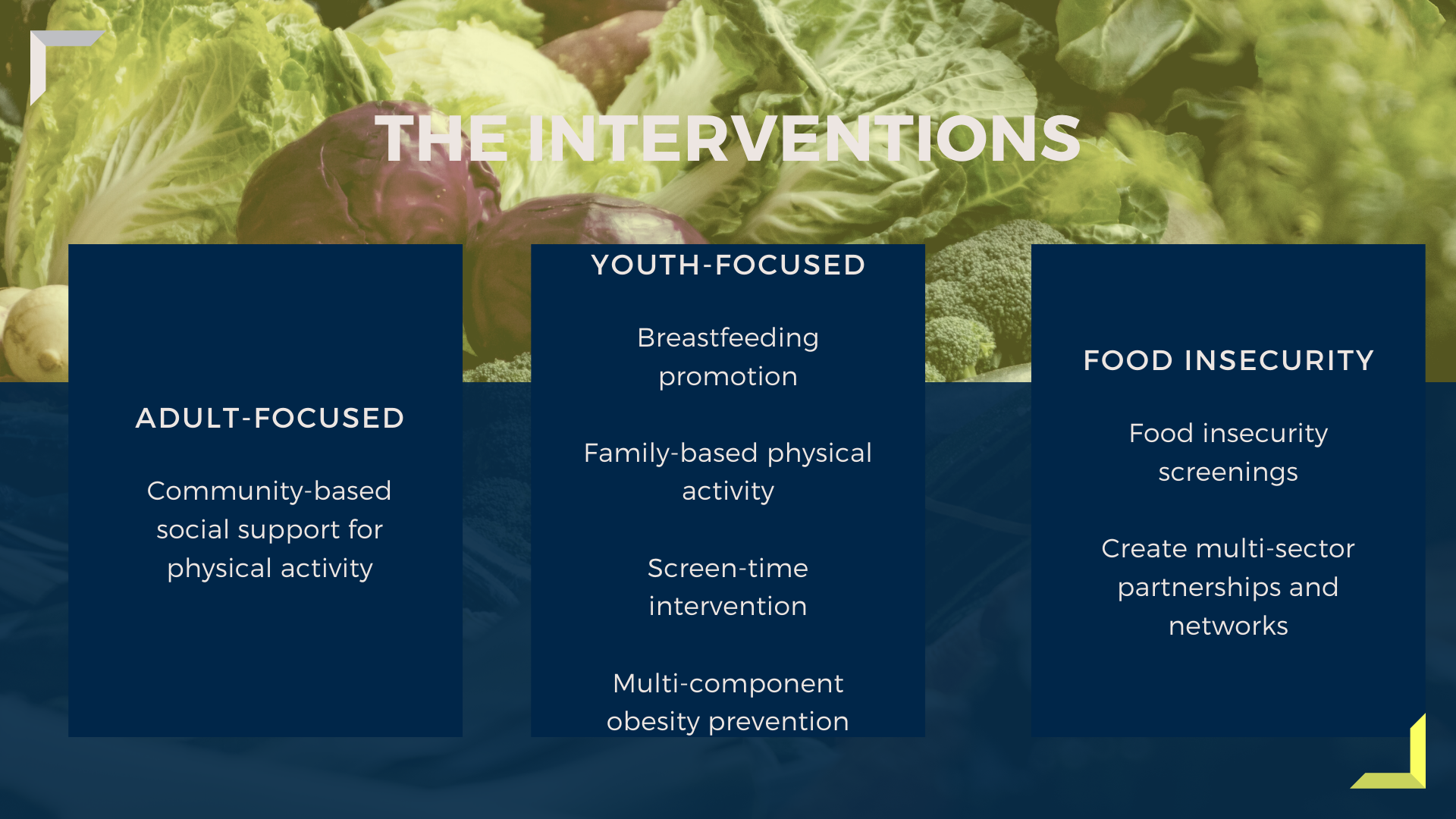 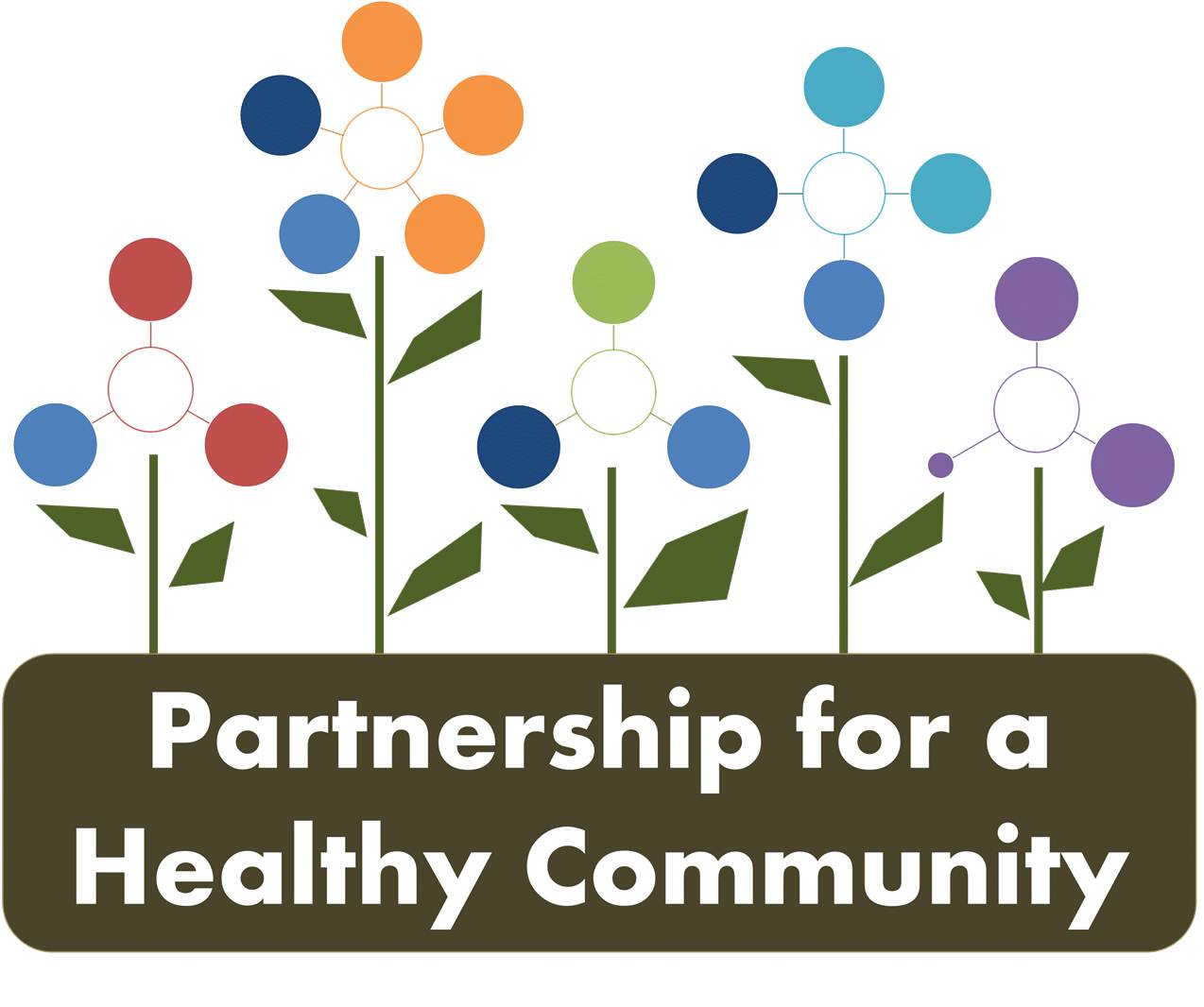 Behavioral Health:  Mental Health & Substance Use
2017-2019 Community Health Improvement Plan
Monica Hendrickson, MPH
Public Health Administrator
Peoria City/County Health Department
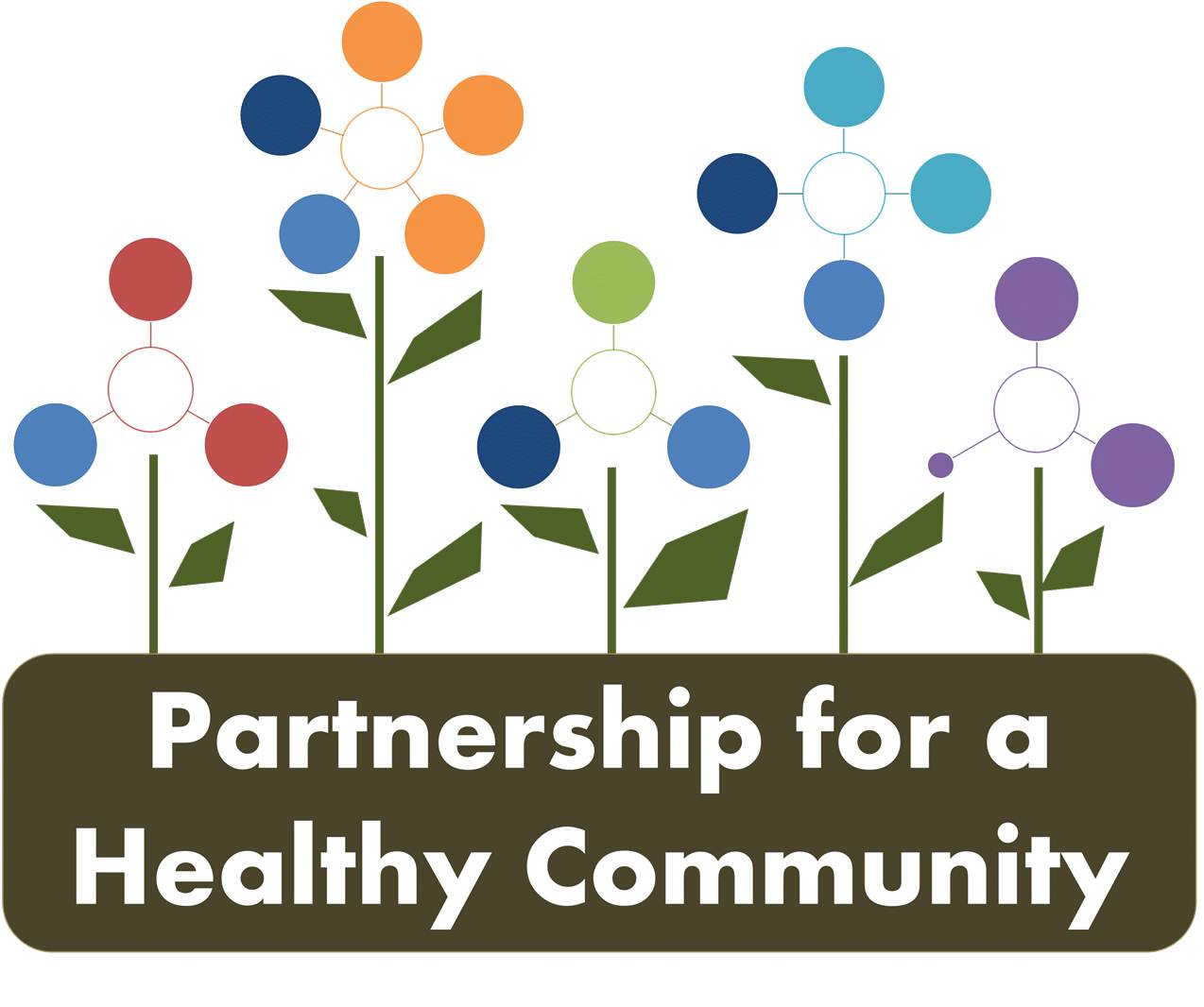 Improve Mental Health through prevention and access to services and reduce Substance Use among tri-county residents
2017-2019 Behavioral health Action Team Goal
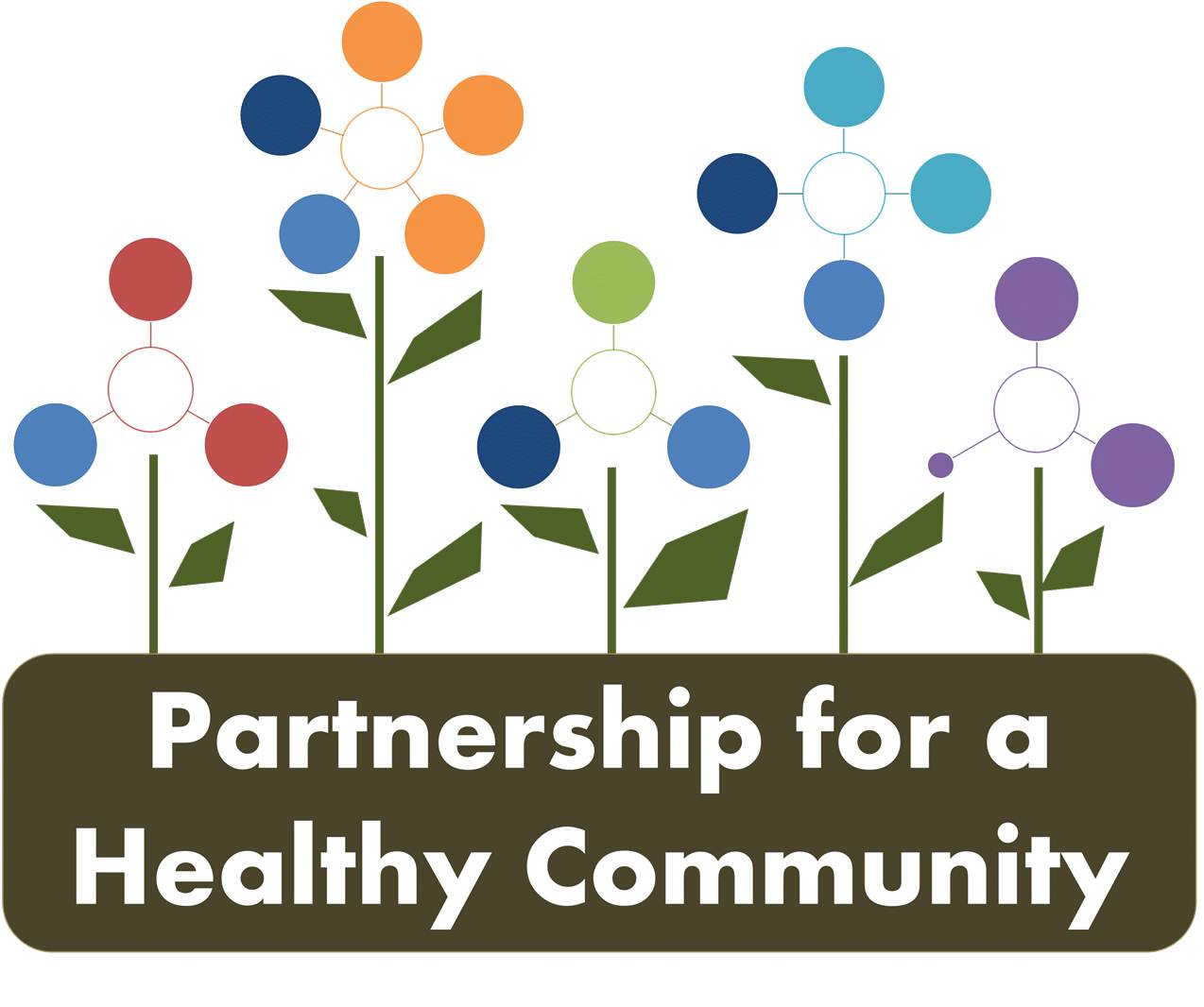 Strategies
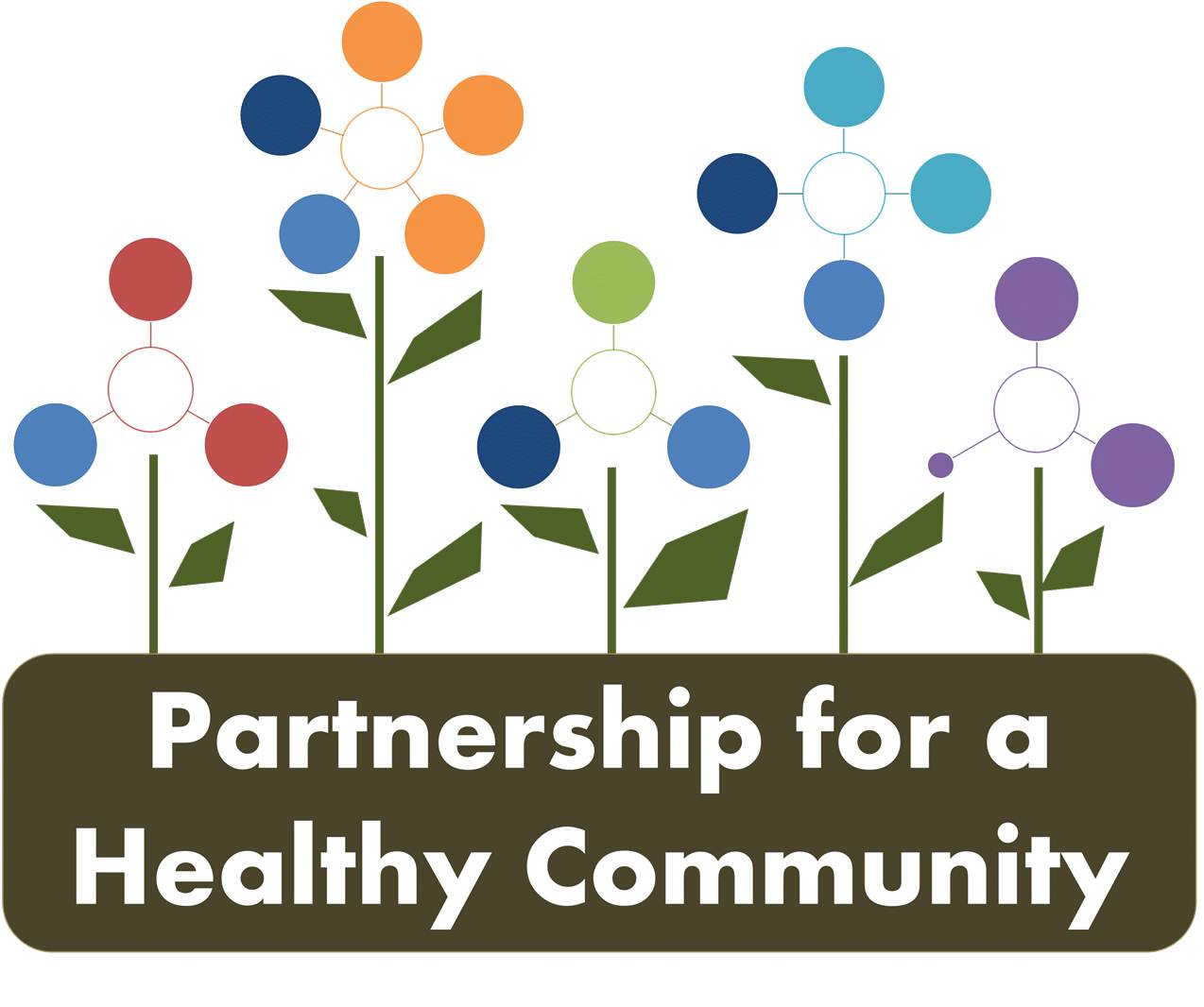 Criminal Justice:
Coordinating data and best practices.
Monica Hendrickson, MPH
Public Health Administrator
Peoria City/County Health Department
Chris Schaffner
Program coordinator
Jolt Harm reduction
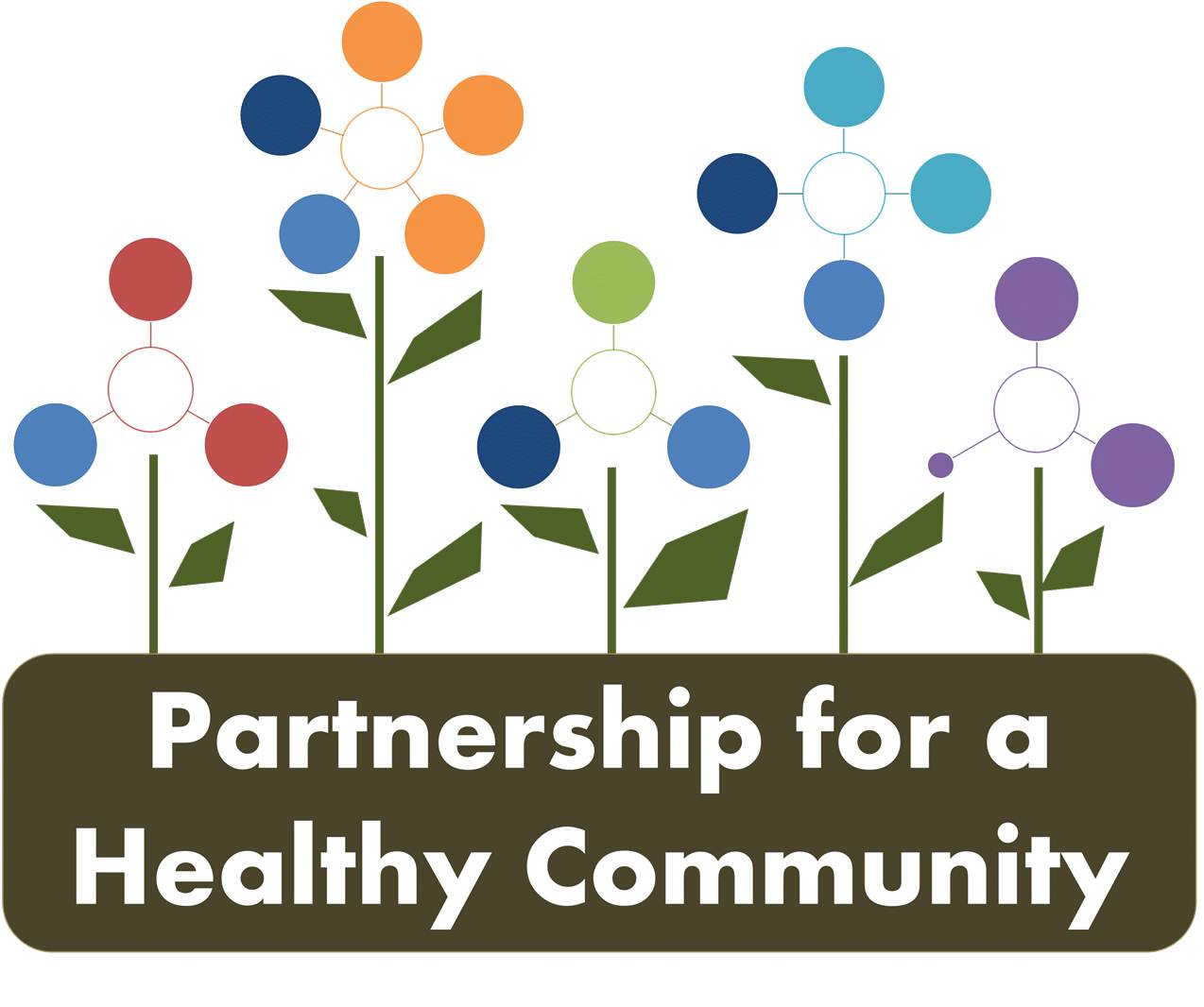 Reporting Organizations
Advanced Medical Transport (AMT)
Bartonville Police Department (BPD)
East Peoria Fire Department (EPFD)
Human Service Center (HSC)
Pekin Fire Department (Pekin FD)
Peoria County Sherriff’s Office (PCSO)
Peoria Fire Department (PFD)
Peoria Police Department (PPD)
OSF Saint Francis Medical Center (OSF)
UnityPoint Healthcare (UPH)
West Peoria Fire Department (WPFD)
[Speaker Notes: The data presented in the following slides were submitted by the organizations listed here.]
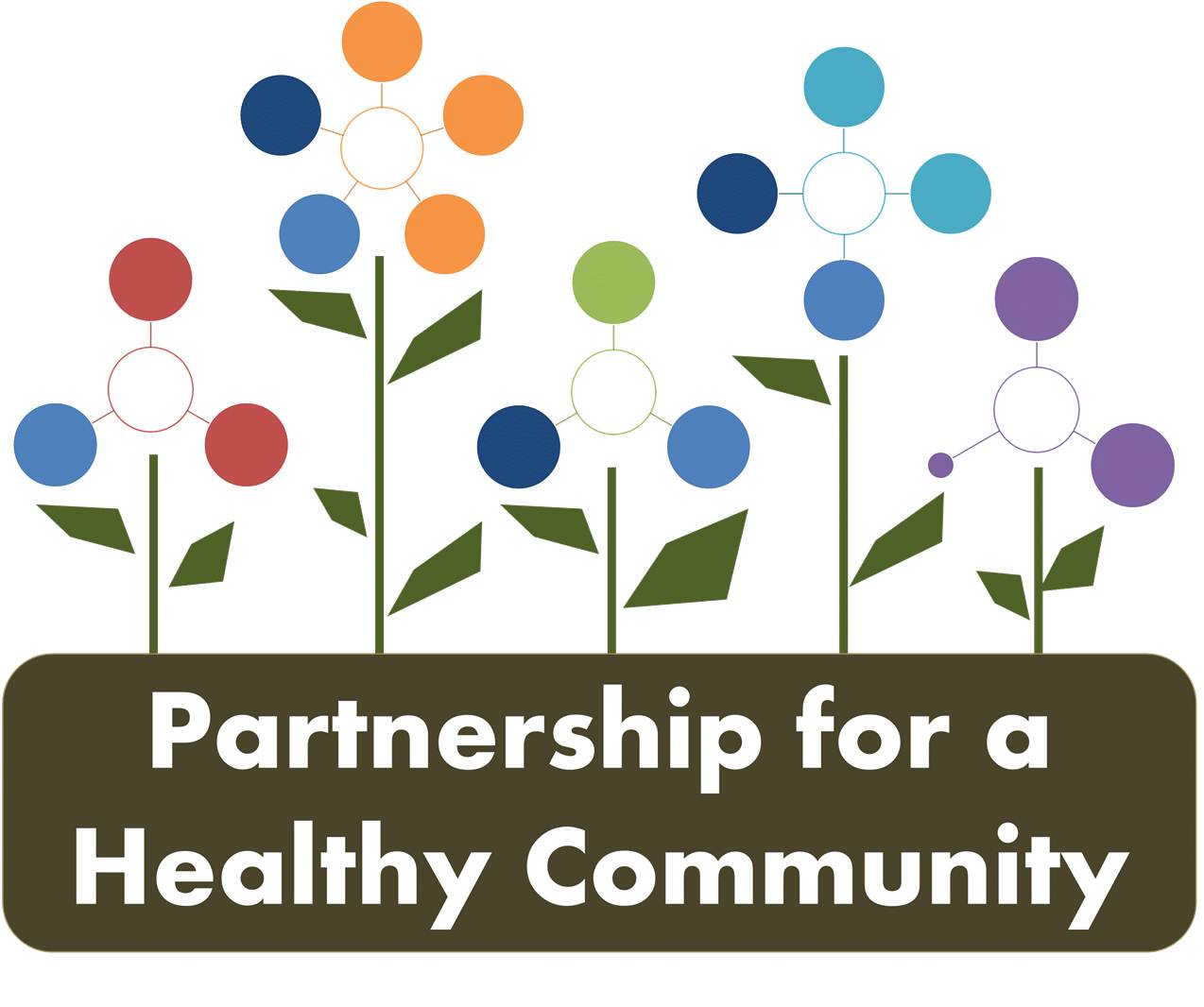 2018 Total = 611
2019 Total = 755
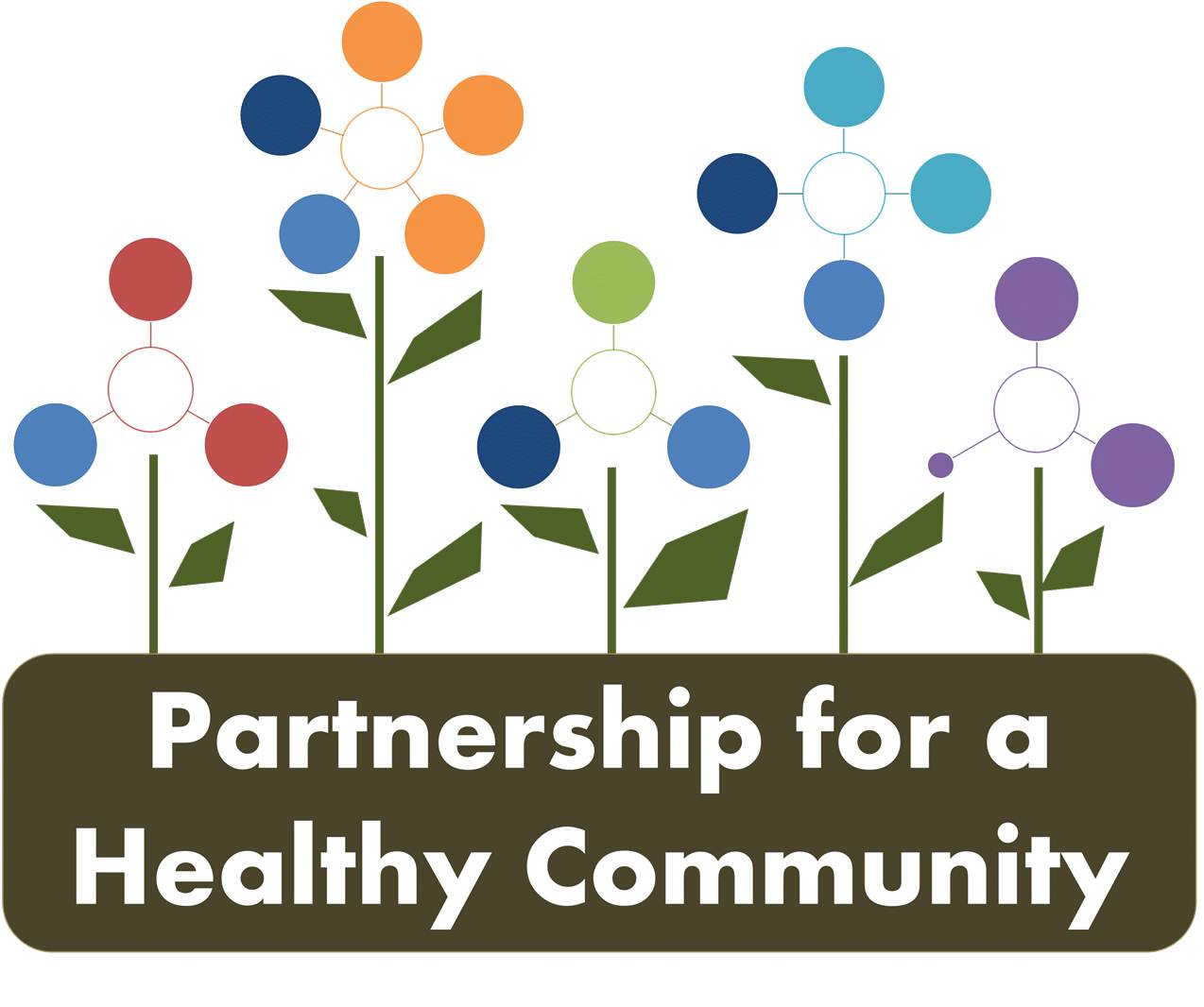 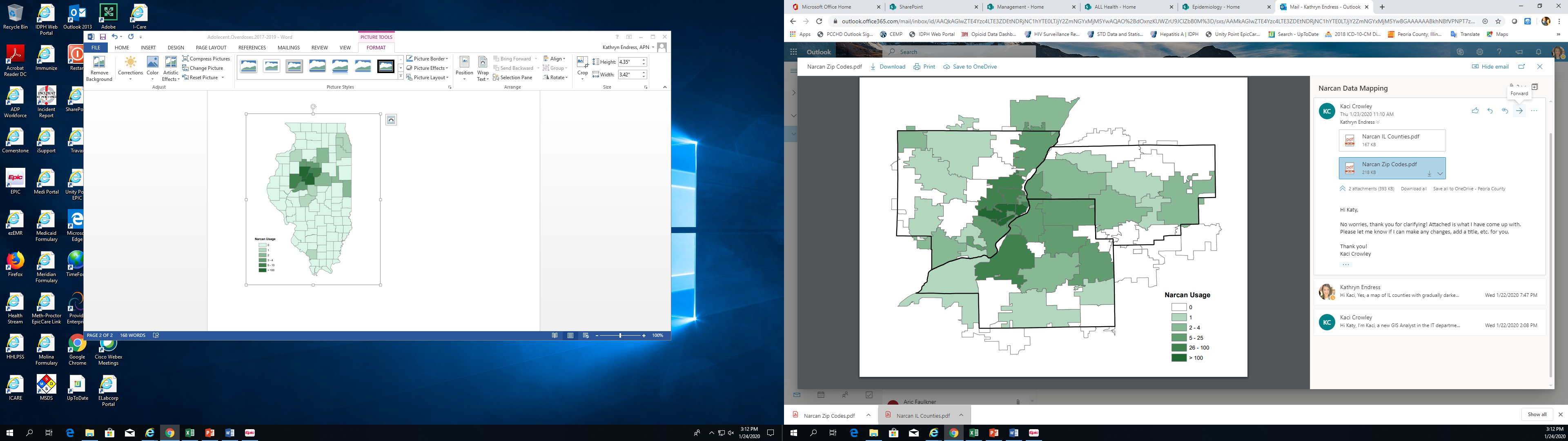 Residing Zip Codes with Narcan Administrations in the Tri-County Area
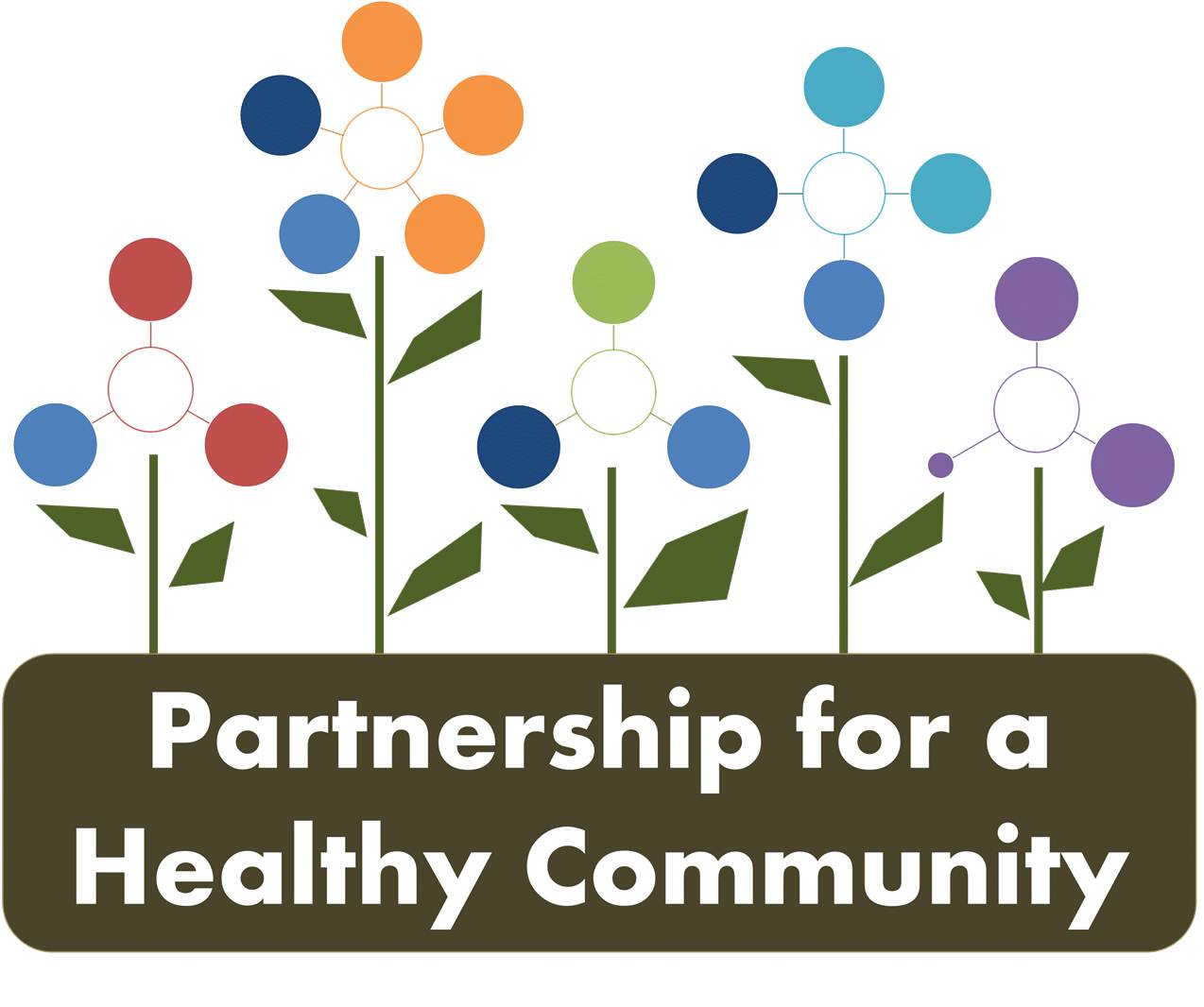 Supporting Evidence-Based Programming
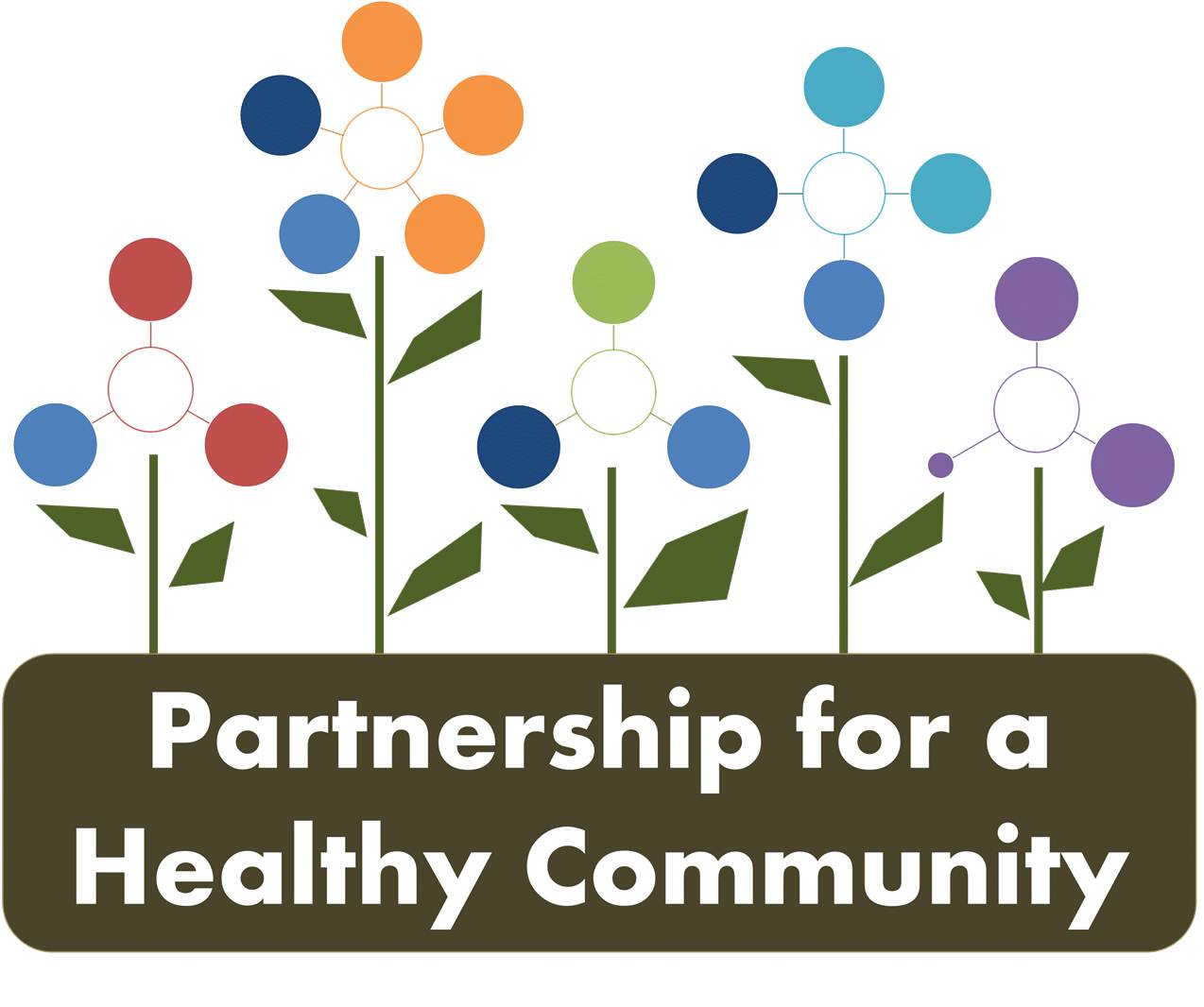 Education:
Trauma-informed practices.
Beth crider
Regional superintendent
Peoria County
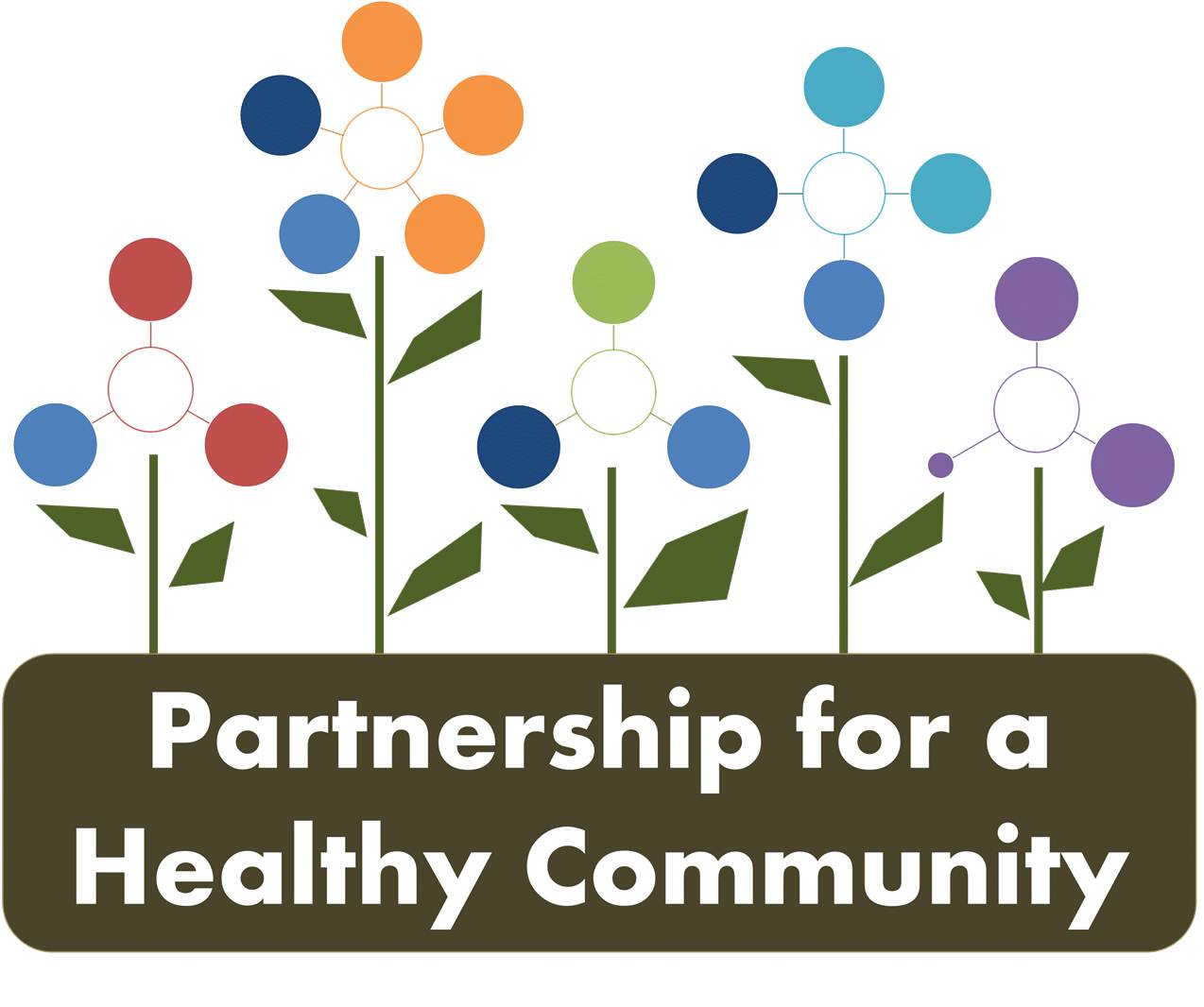 Trauma-Informed Practices
Trauma-informed care is not a therapy, intervention, or specific action. It is an approach to engaging people with histories of trauma that recognizes the presence of trauma symptoms and acknowledges the role that trauma has played in their lives. Trauma is extreme stress that overwhelms a person's ability to cope. It can be an event, a series of events, or set of circumstances that harms a person's physical or emotional well-being.
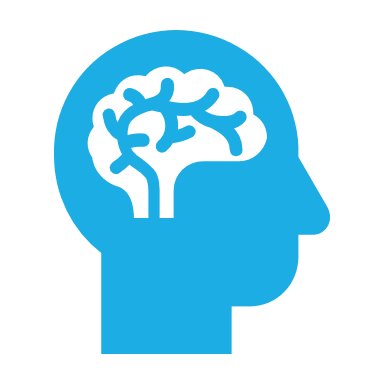 /
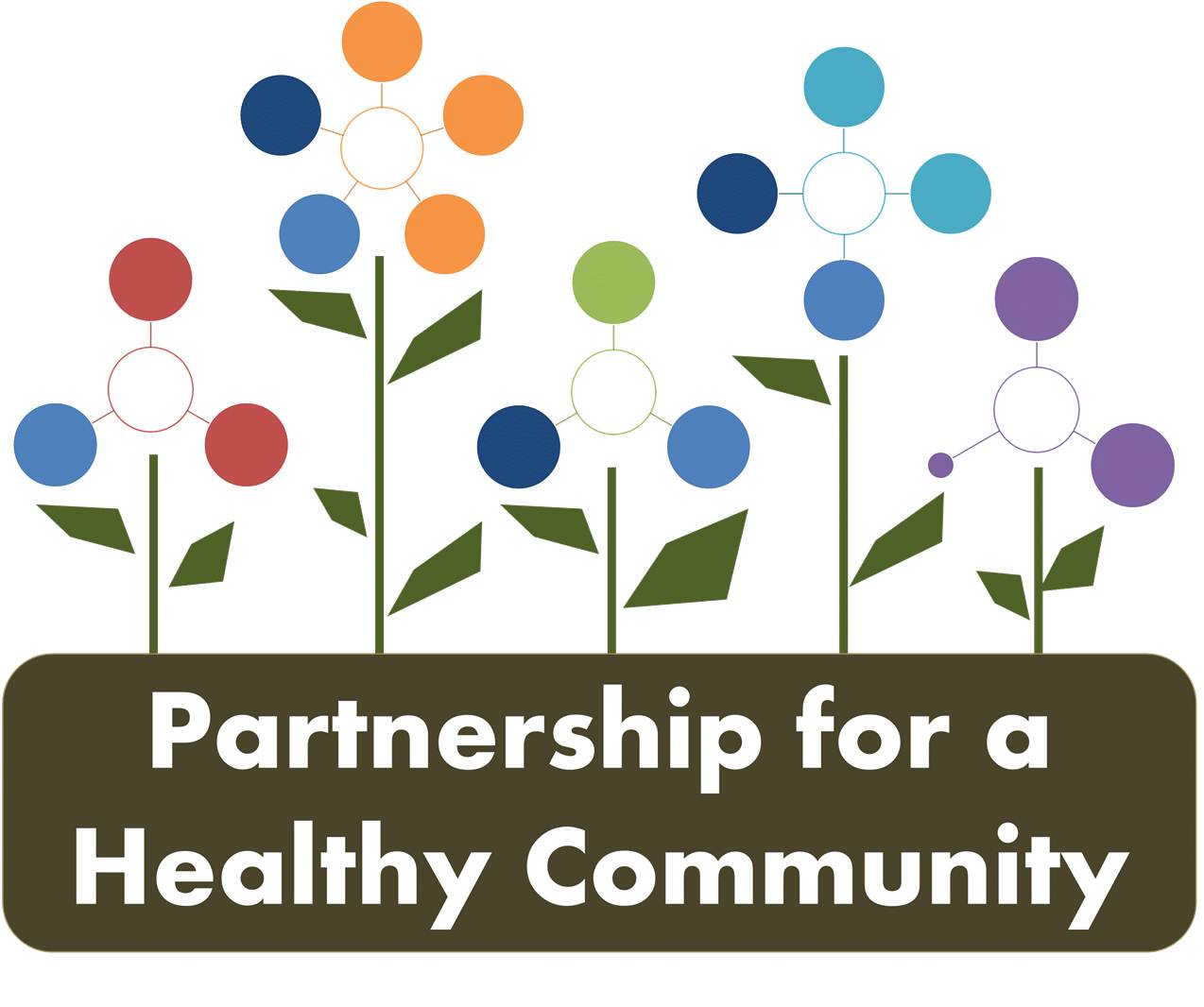 Four Elements of the Approach
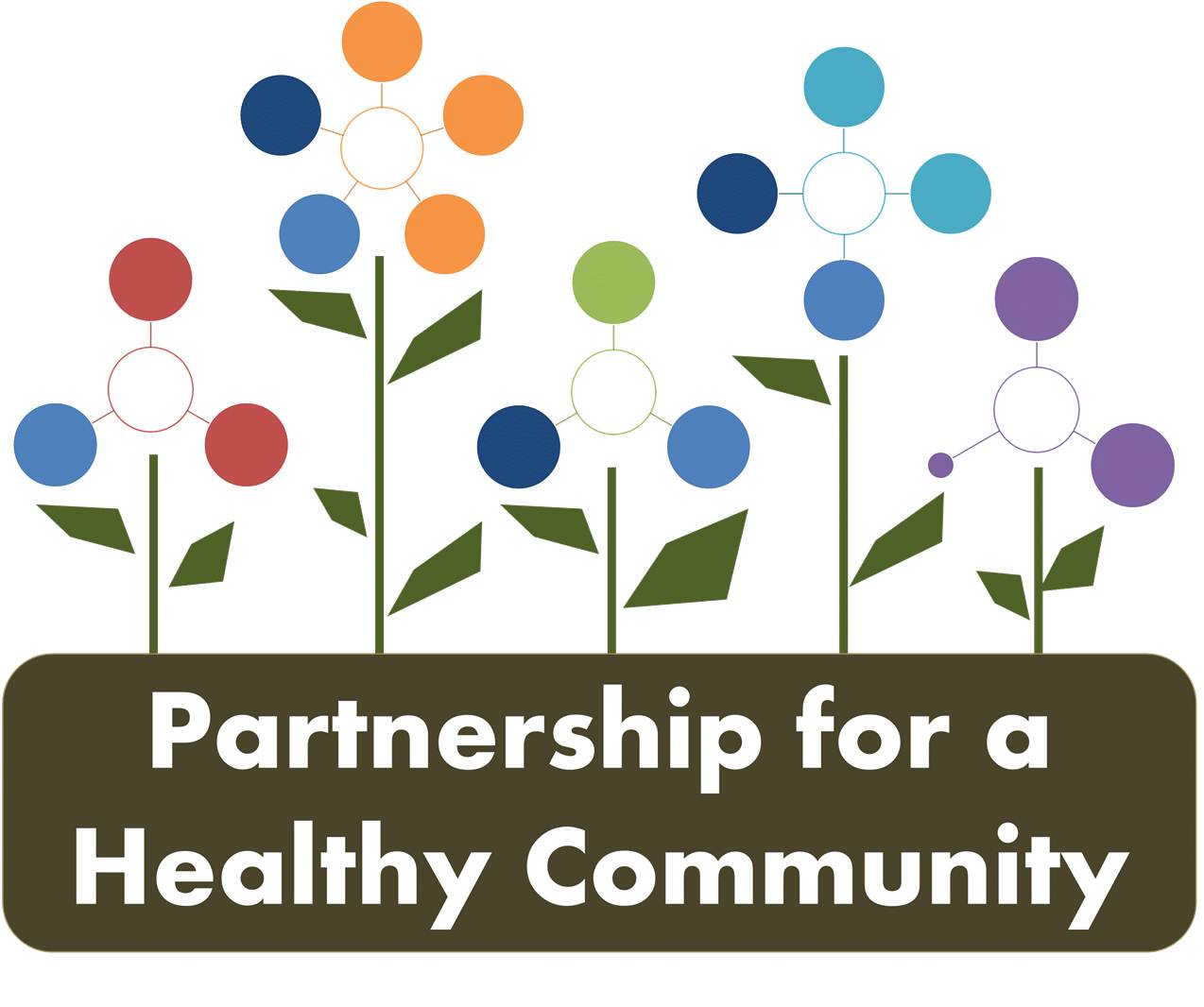 Five Primary Principles
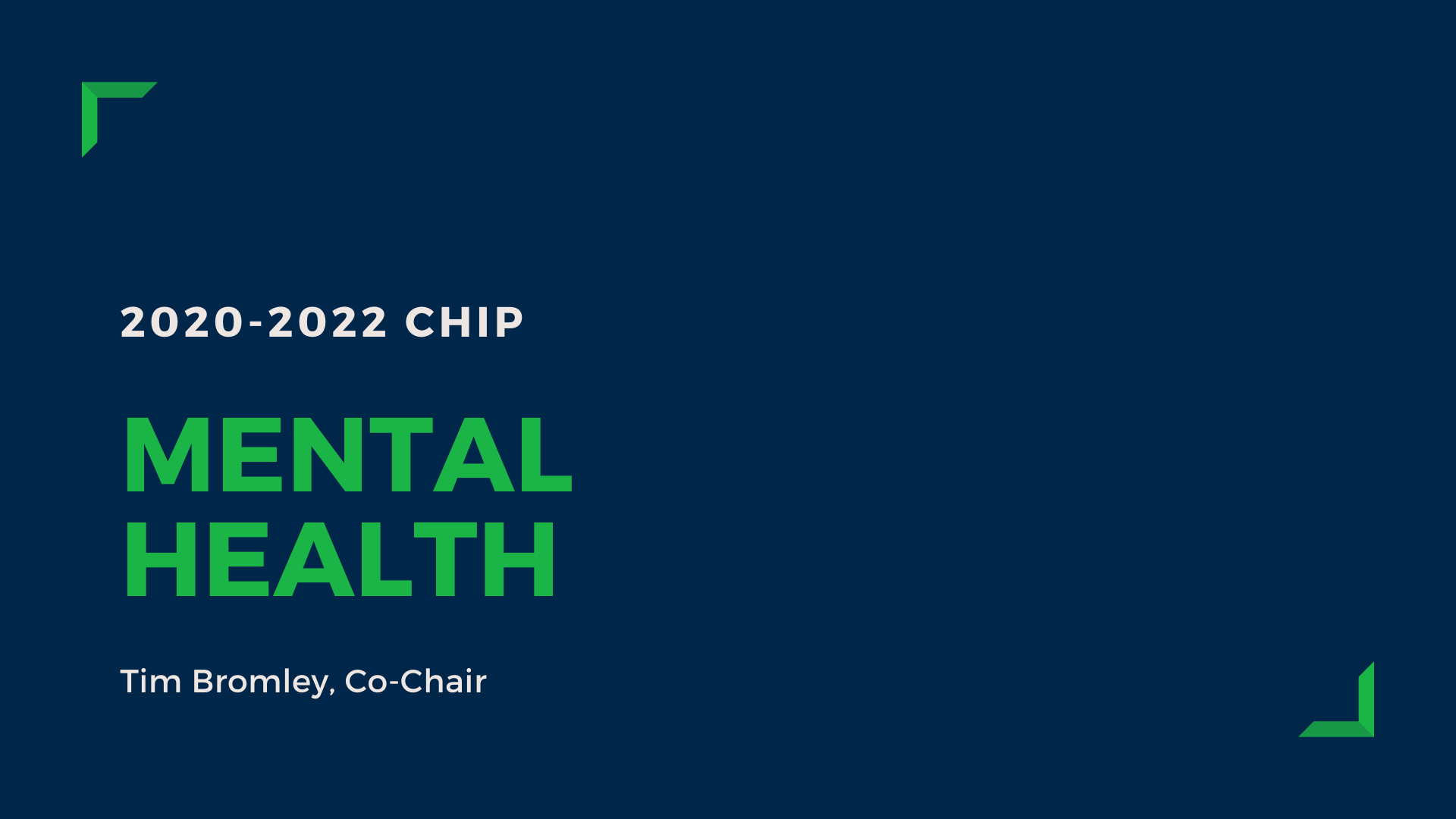 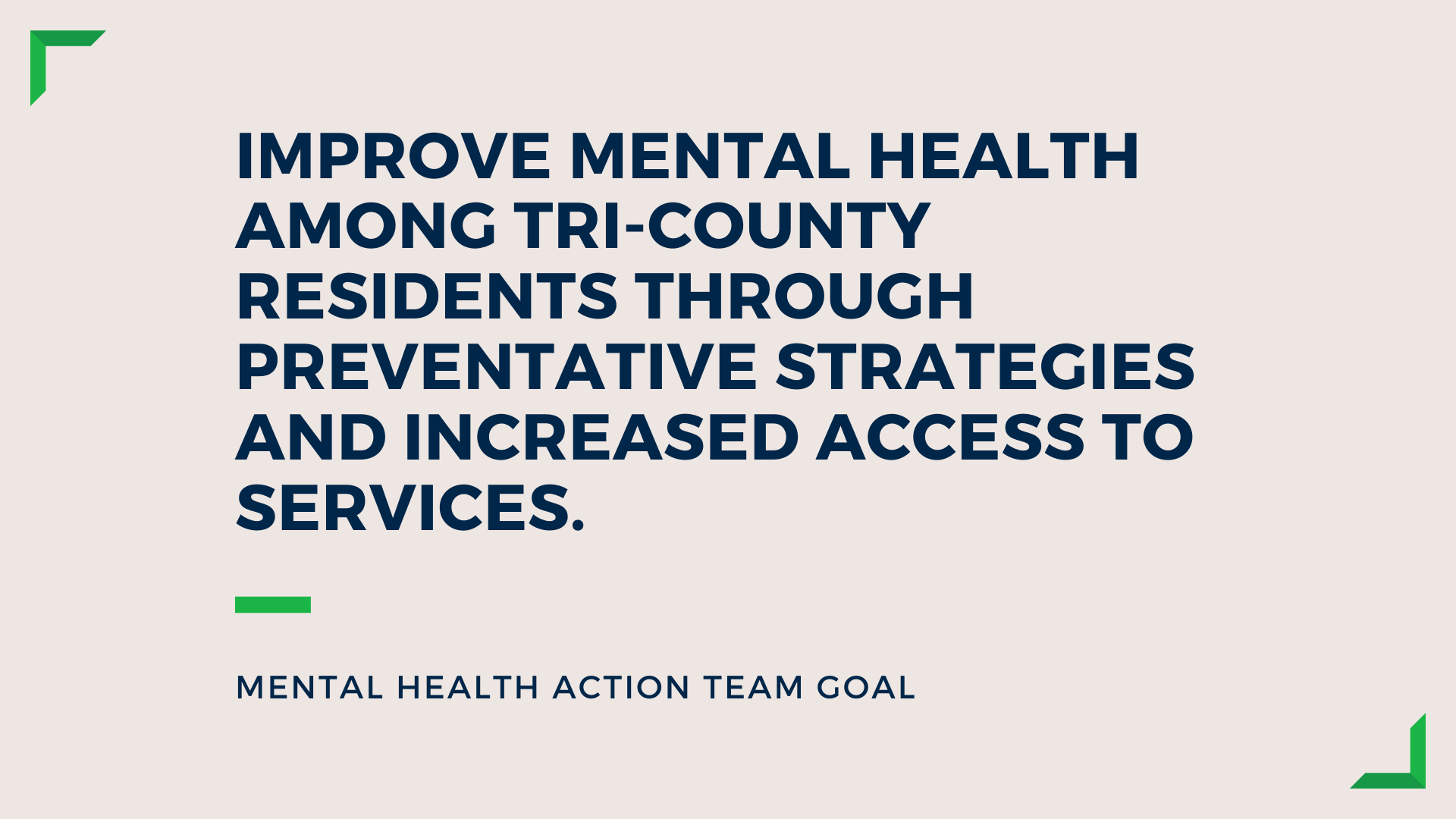 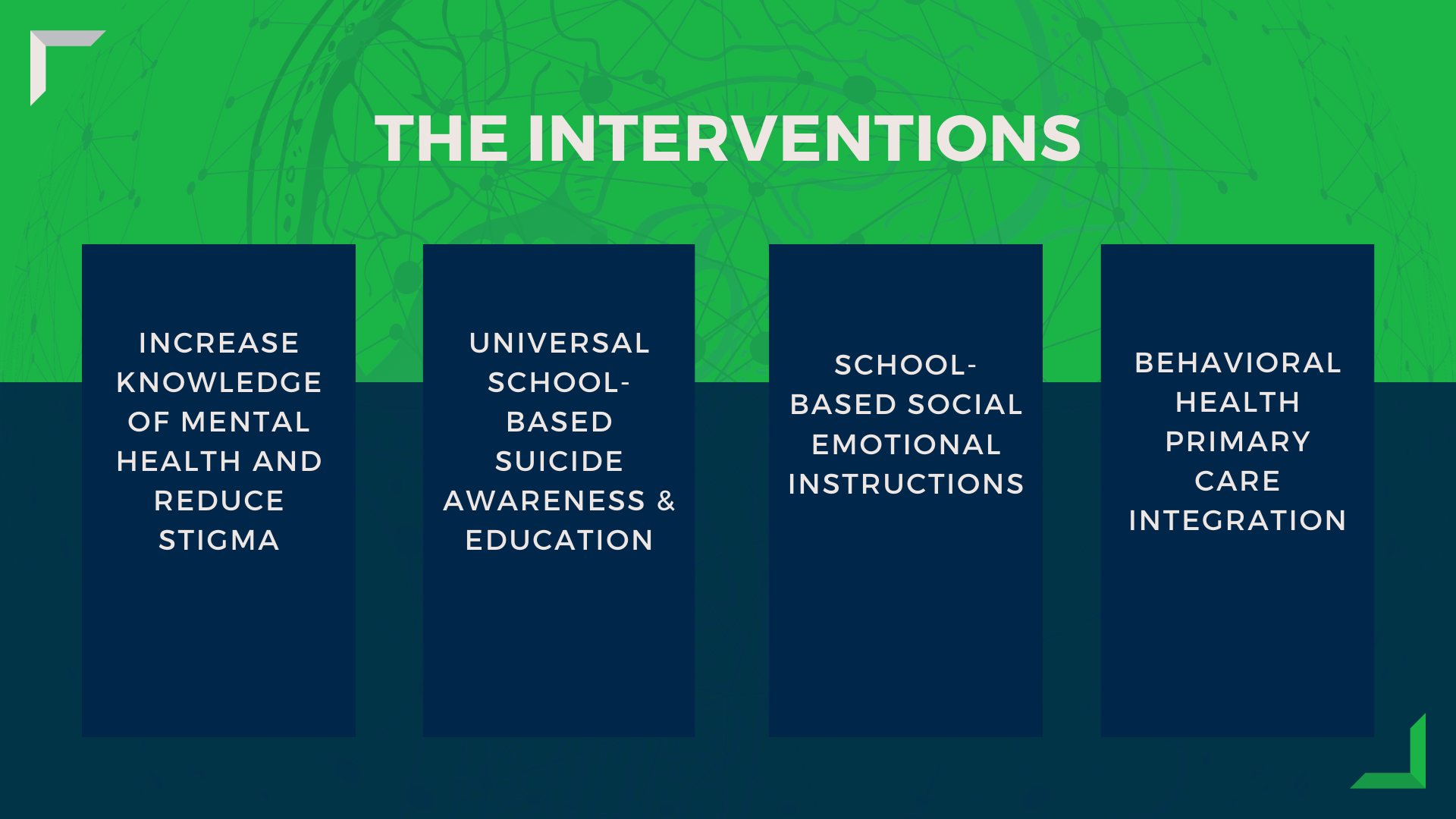 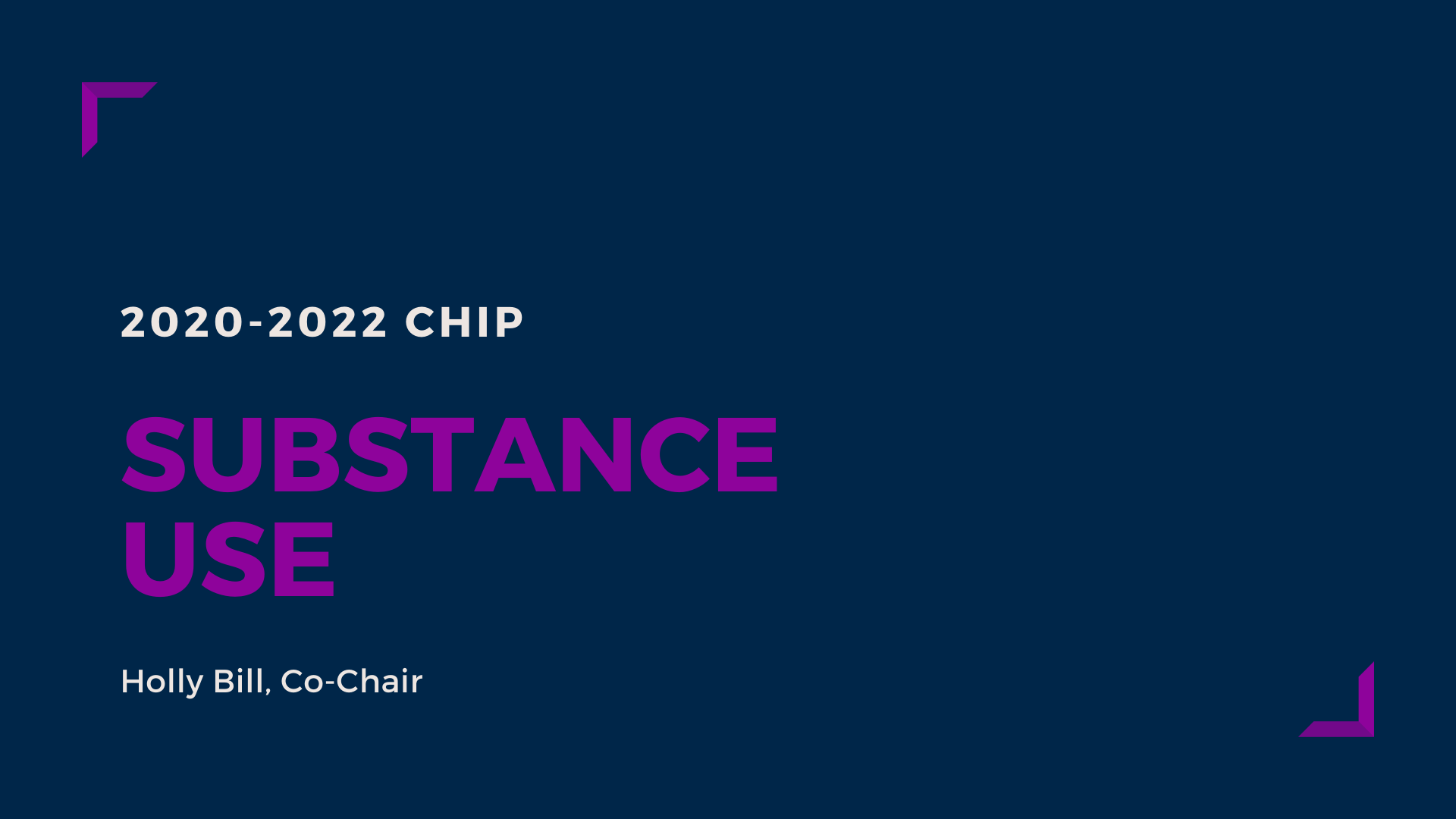 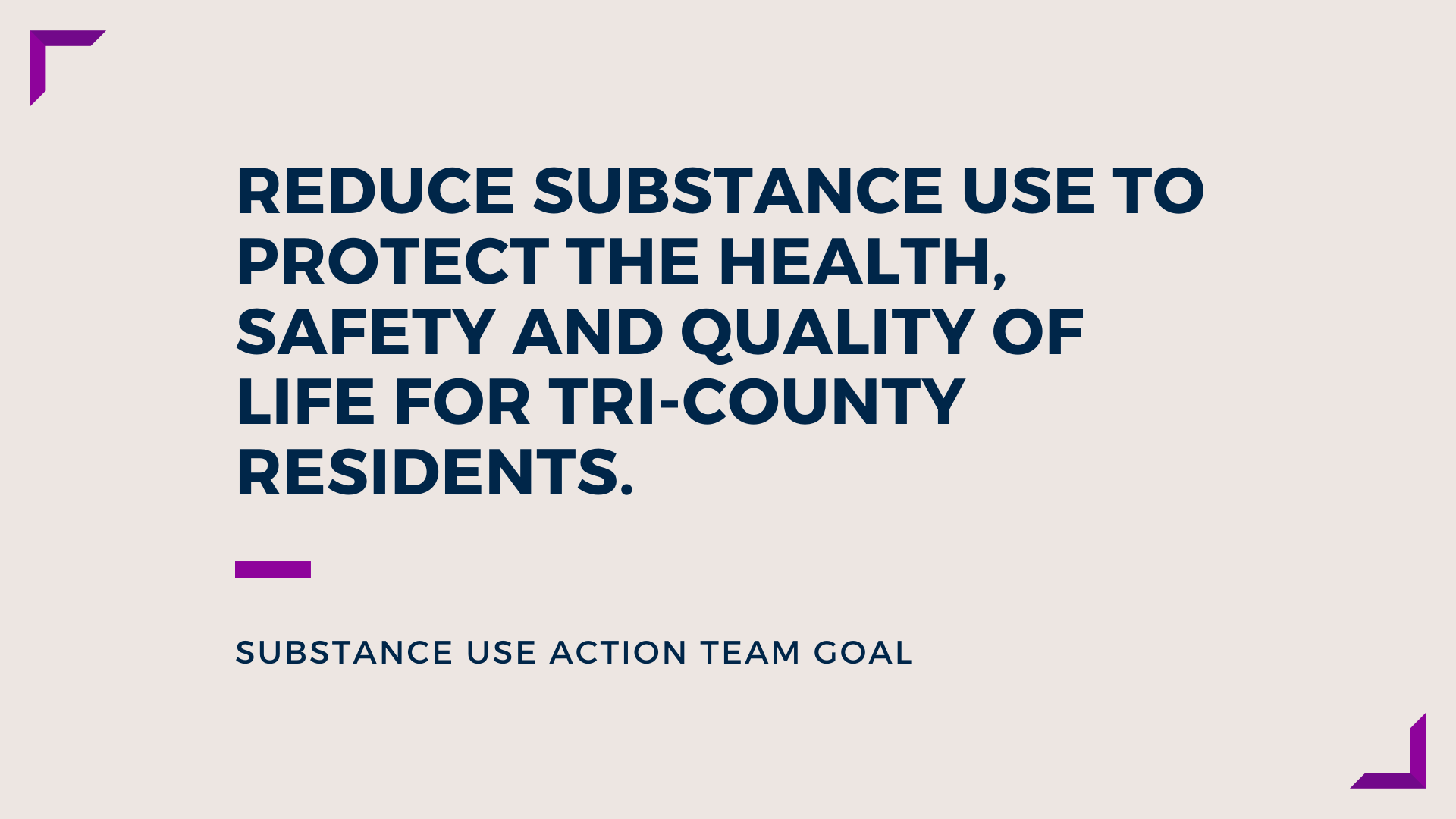 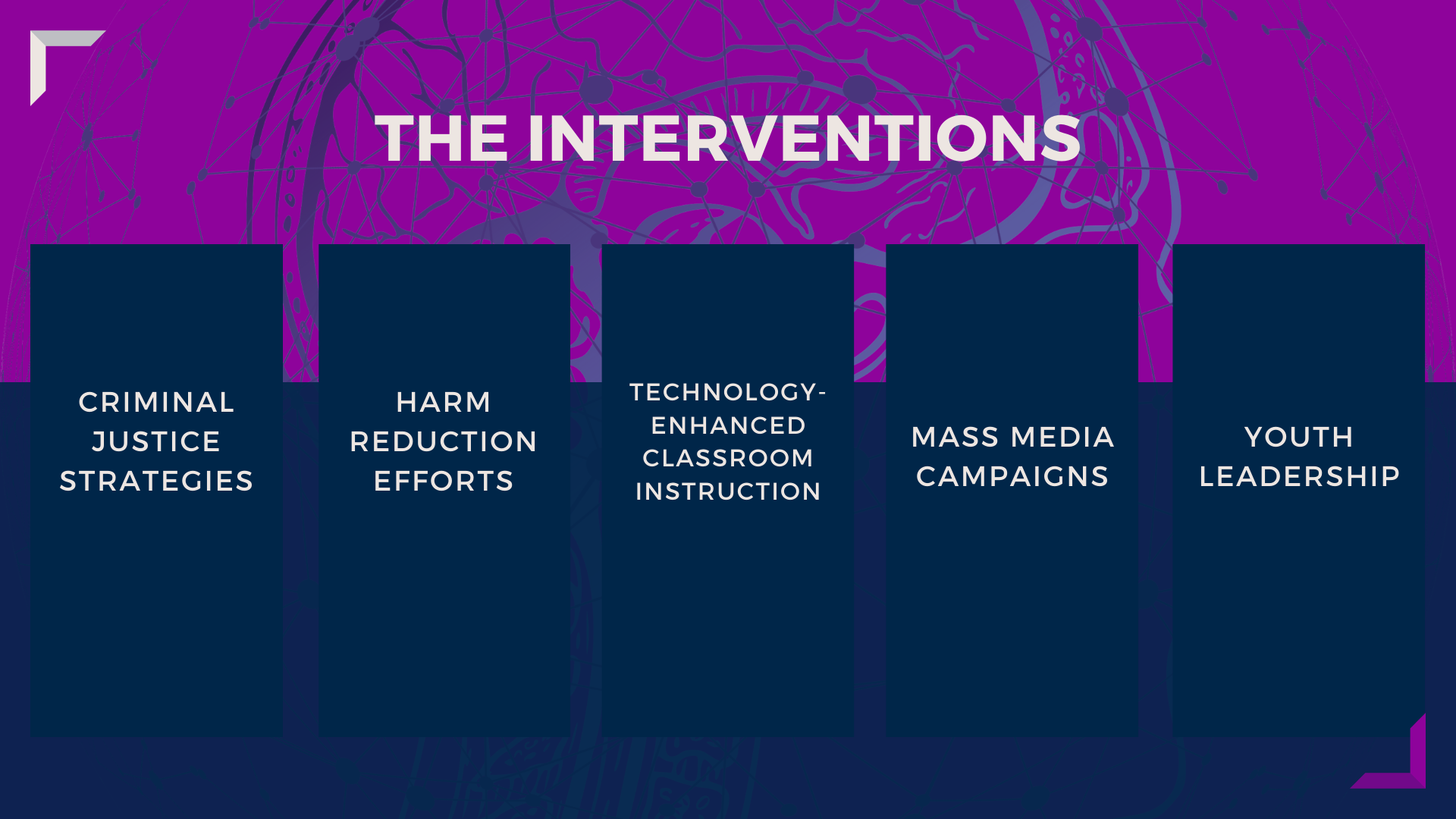 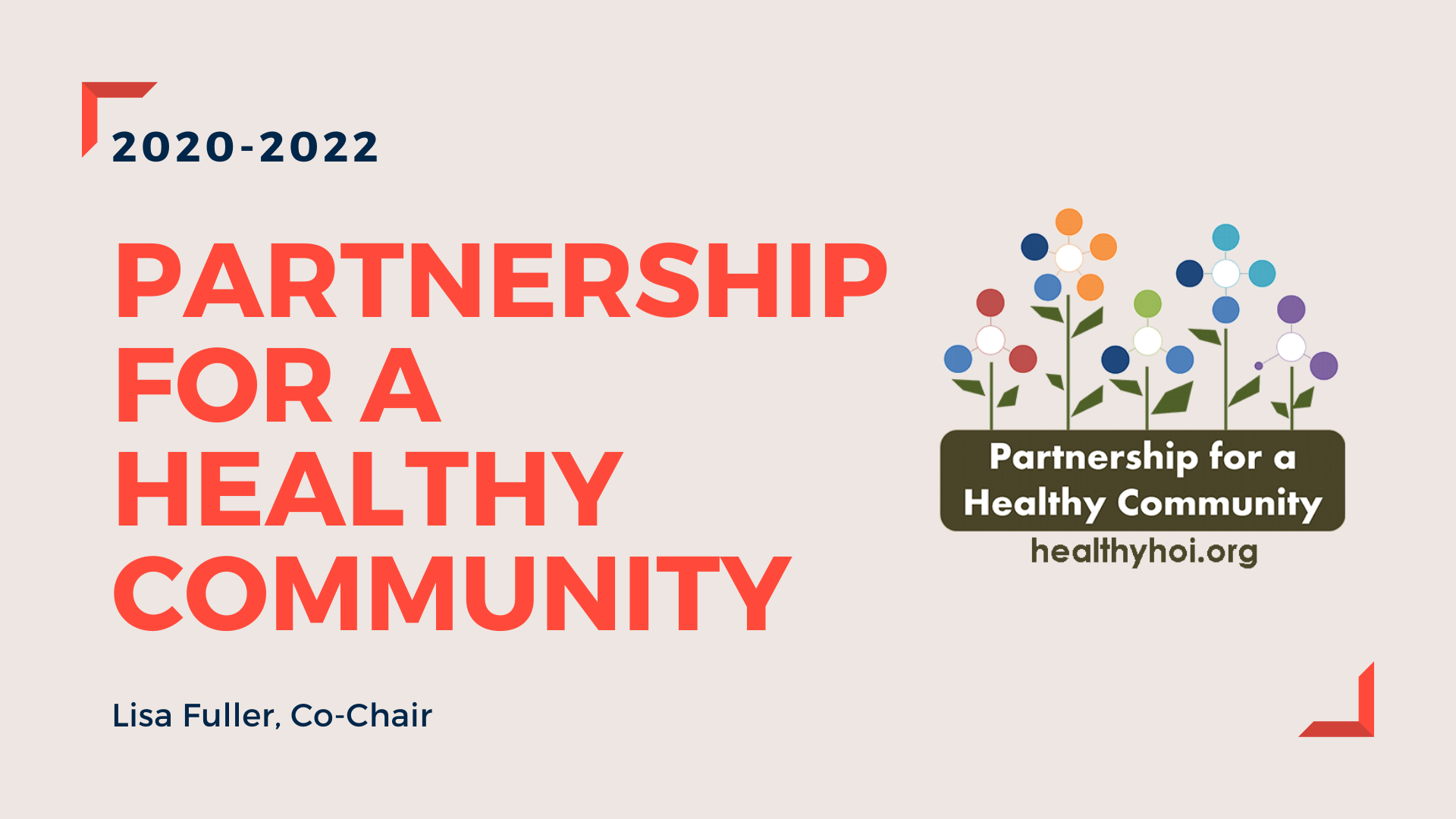 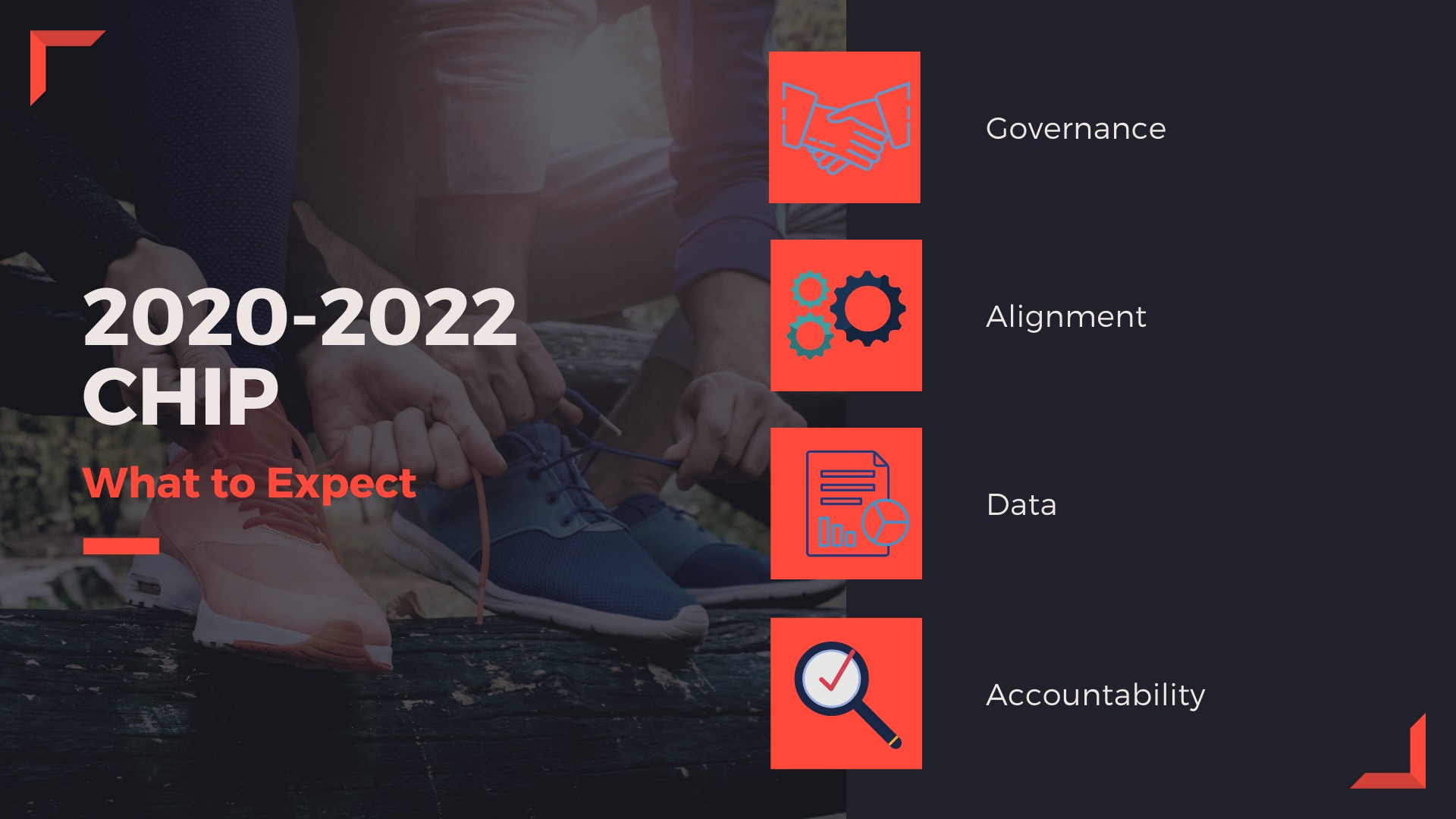 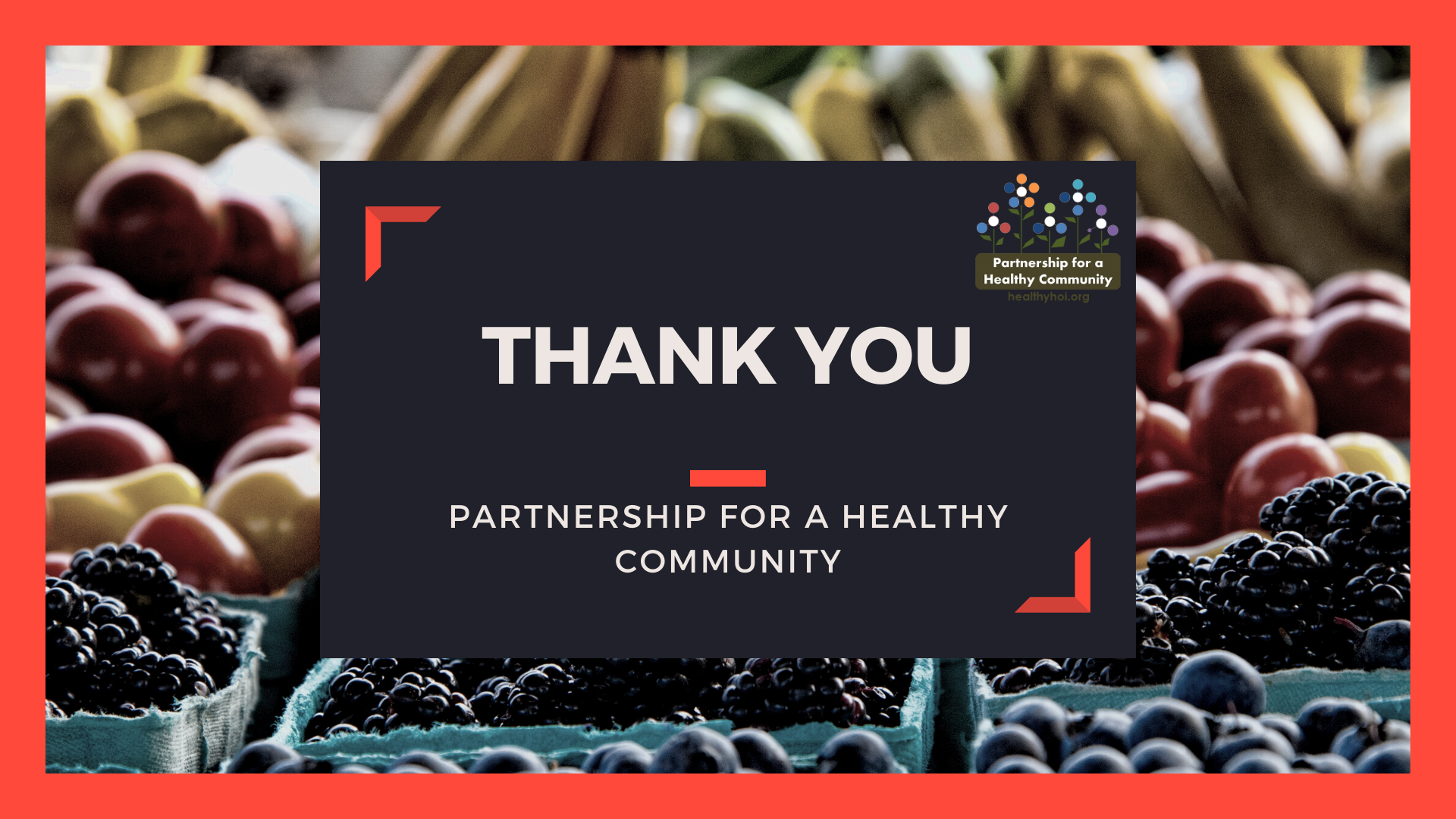